الجمع والطرح
الفصل
٢
اختبار منتصف الفصل
الفصل الثاني
الدروس من ١-١ الى ١-٤
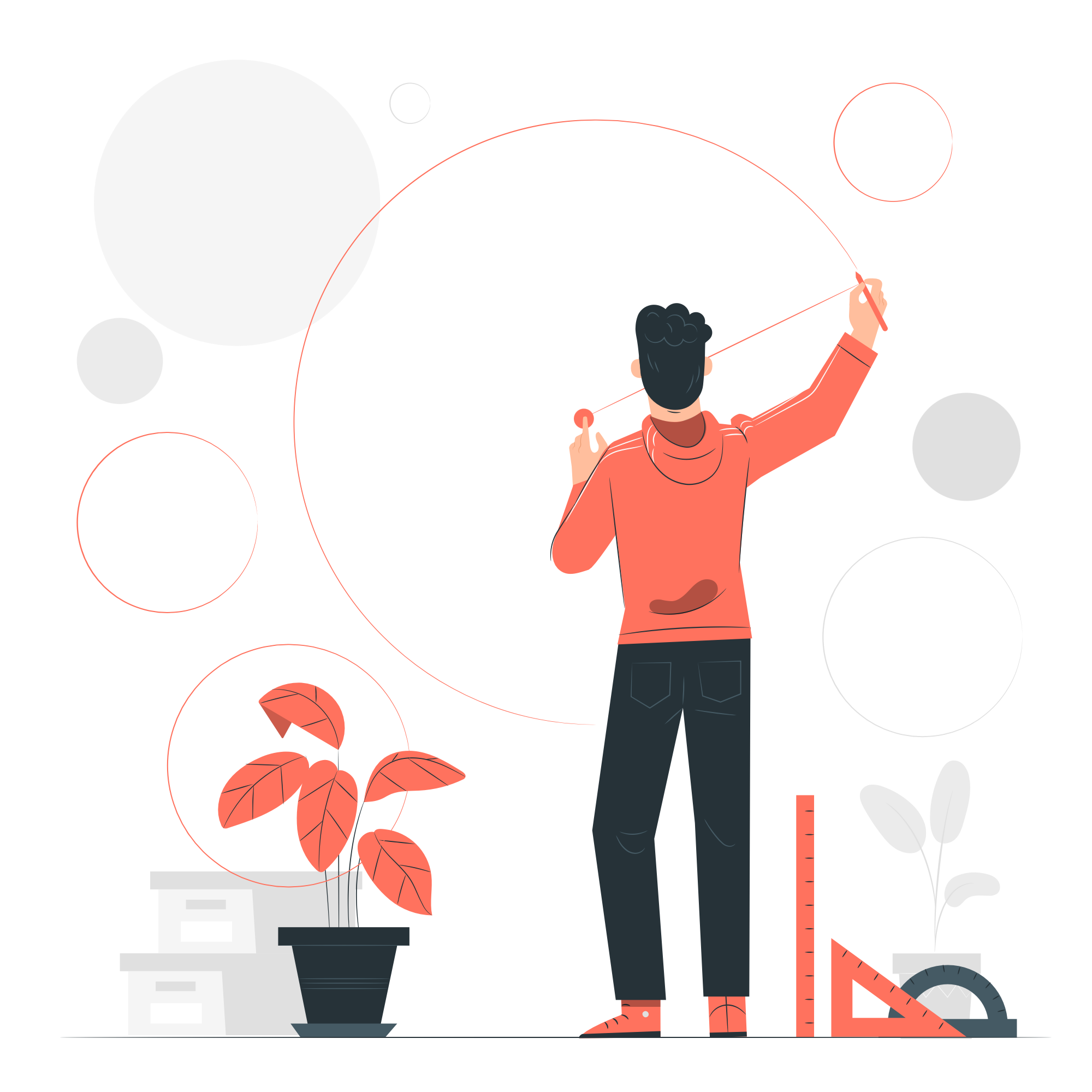 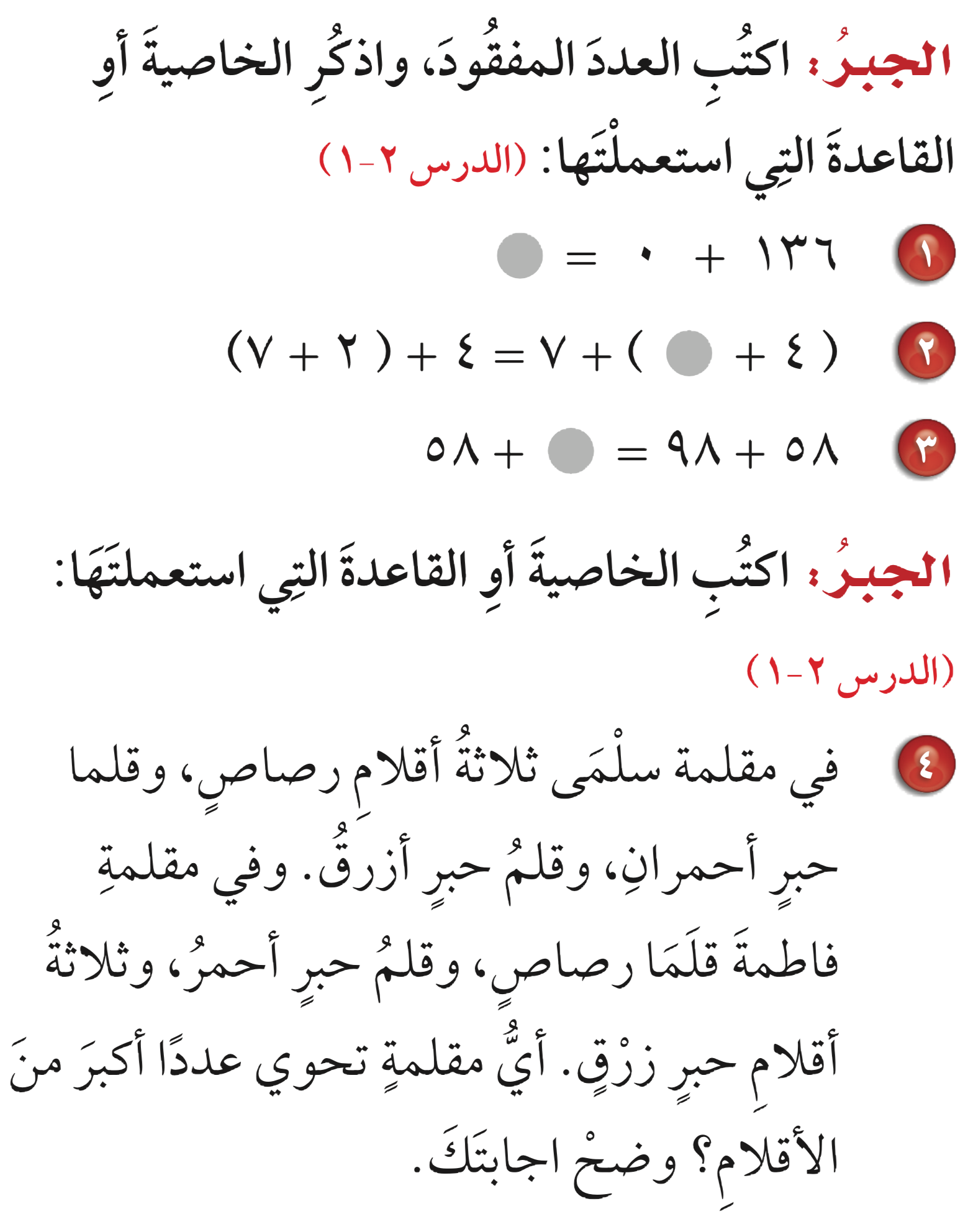 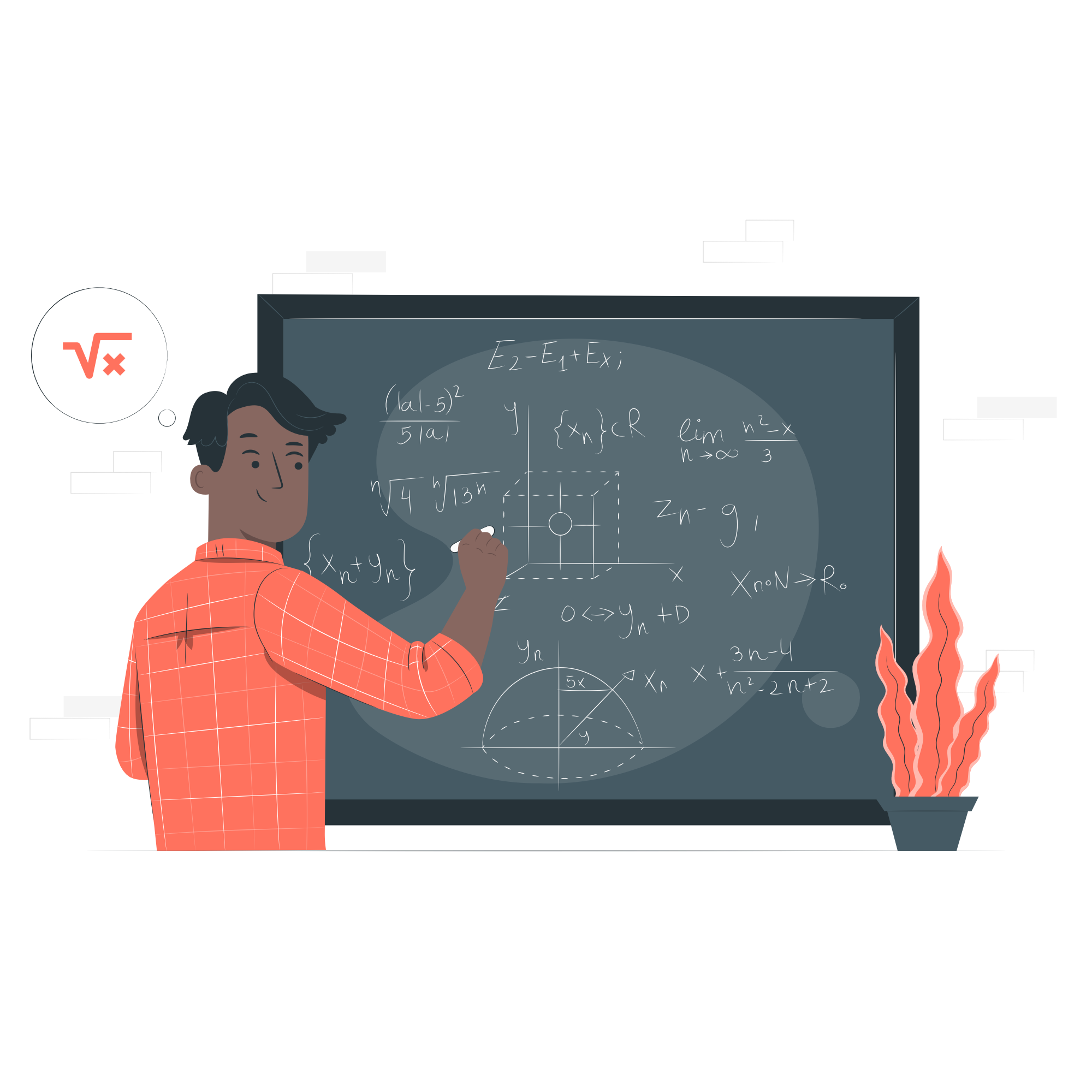 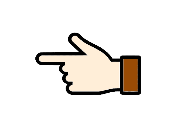 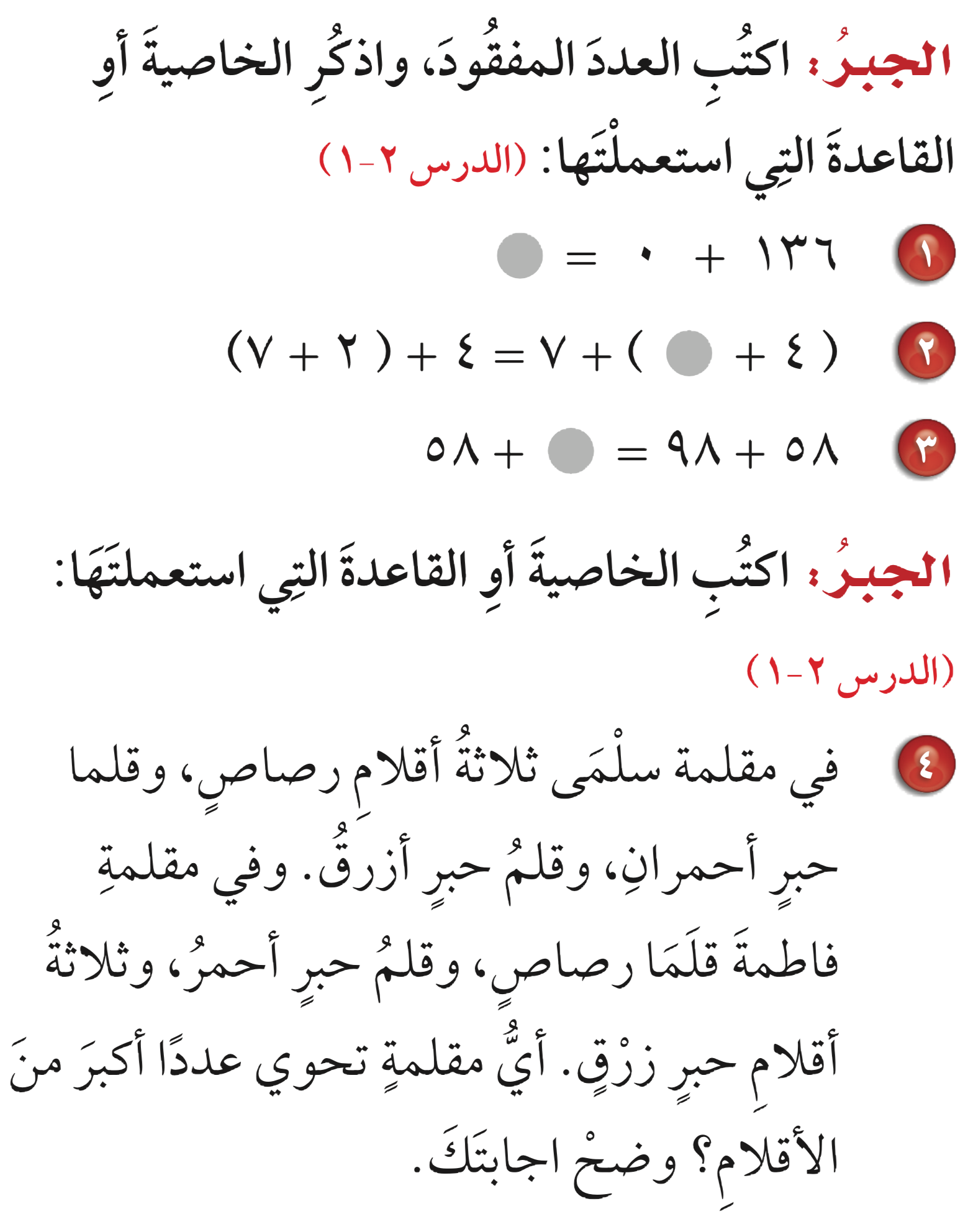 ١٣٦
عنصر محايد
خاصية التجميع
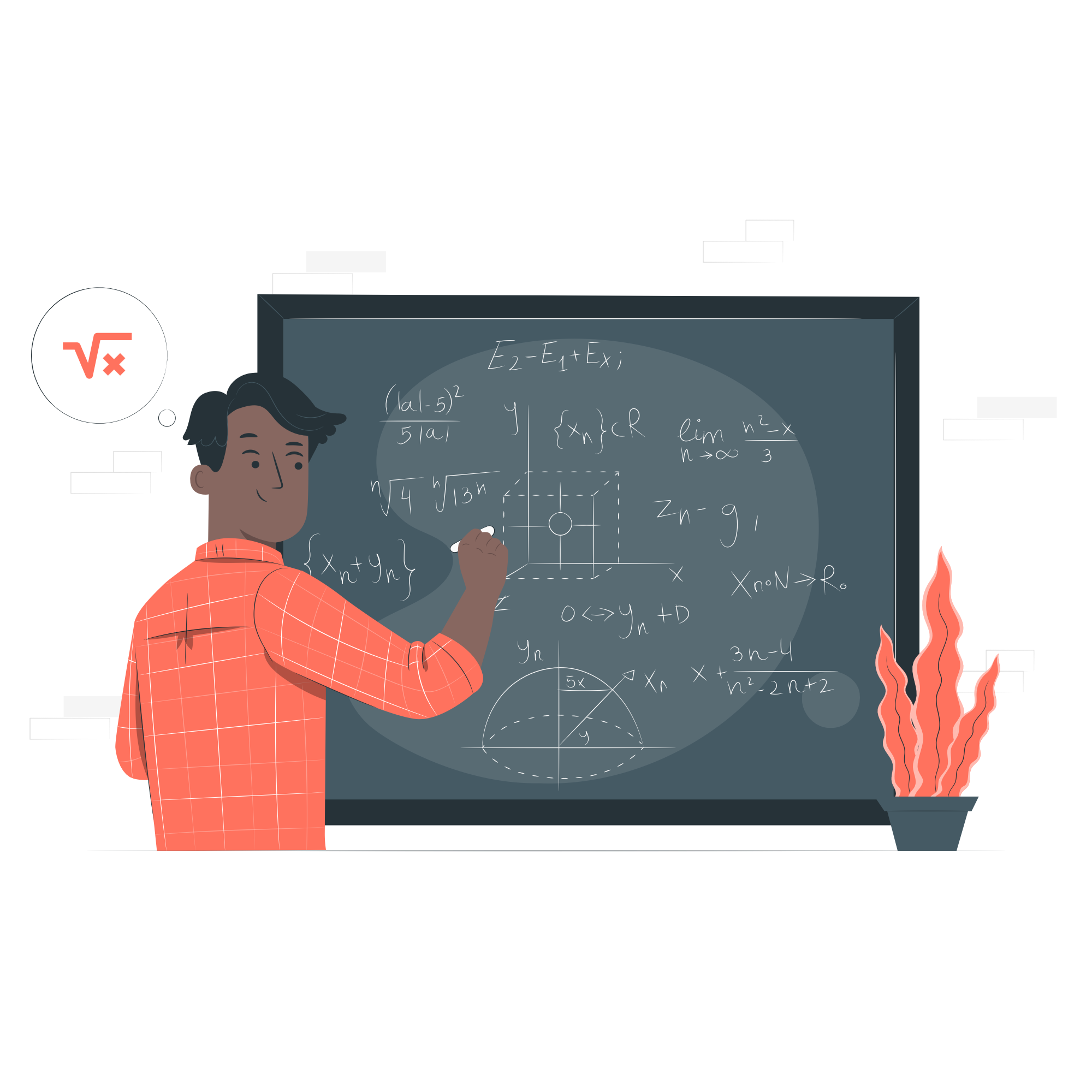 ٢
٩٨
خاصية الابدال
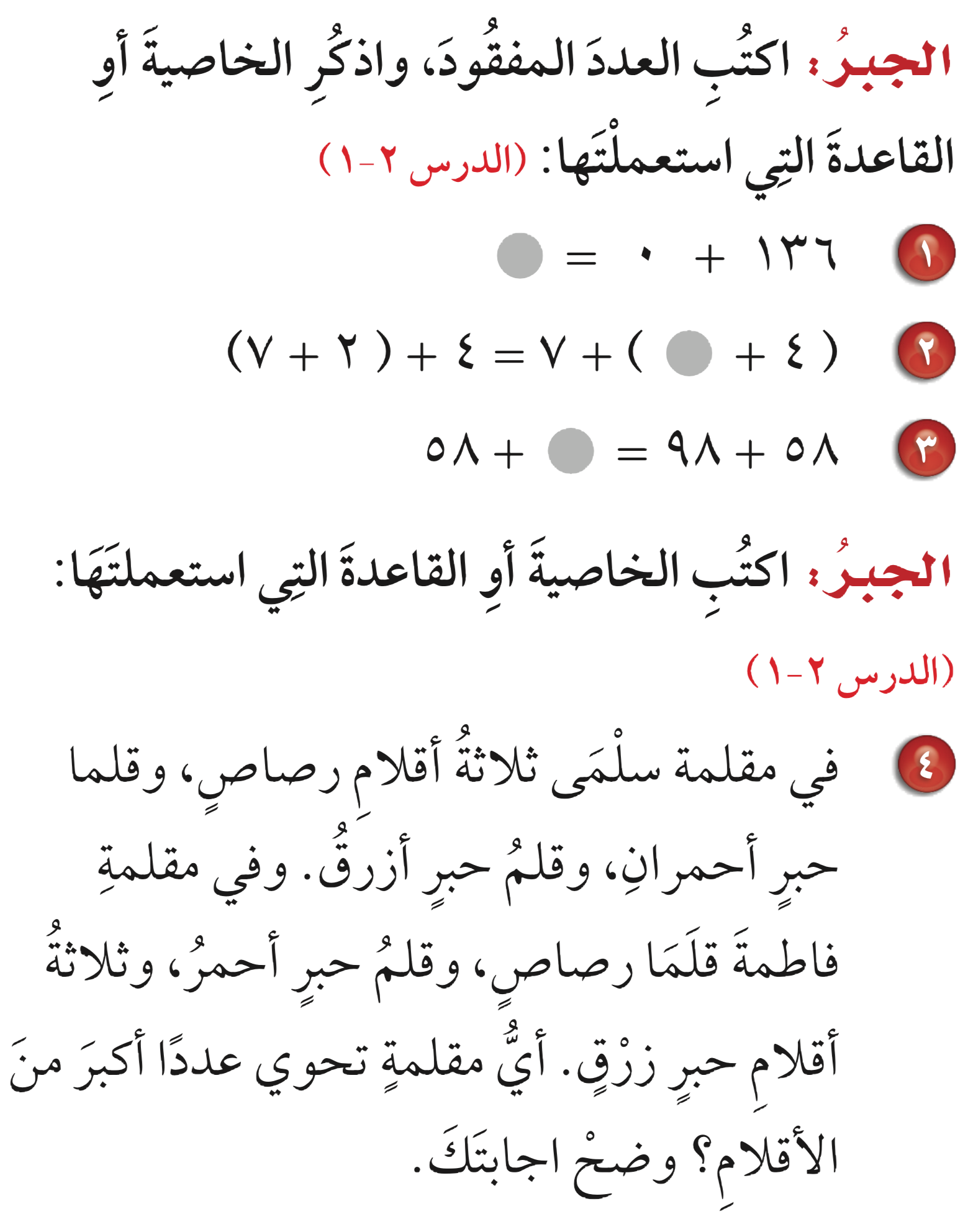 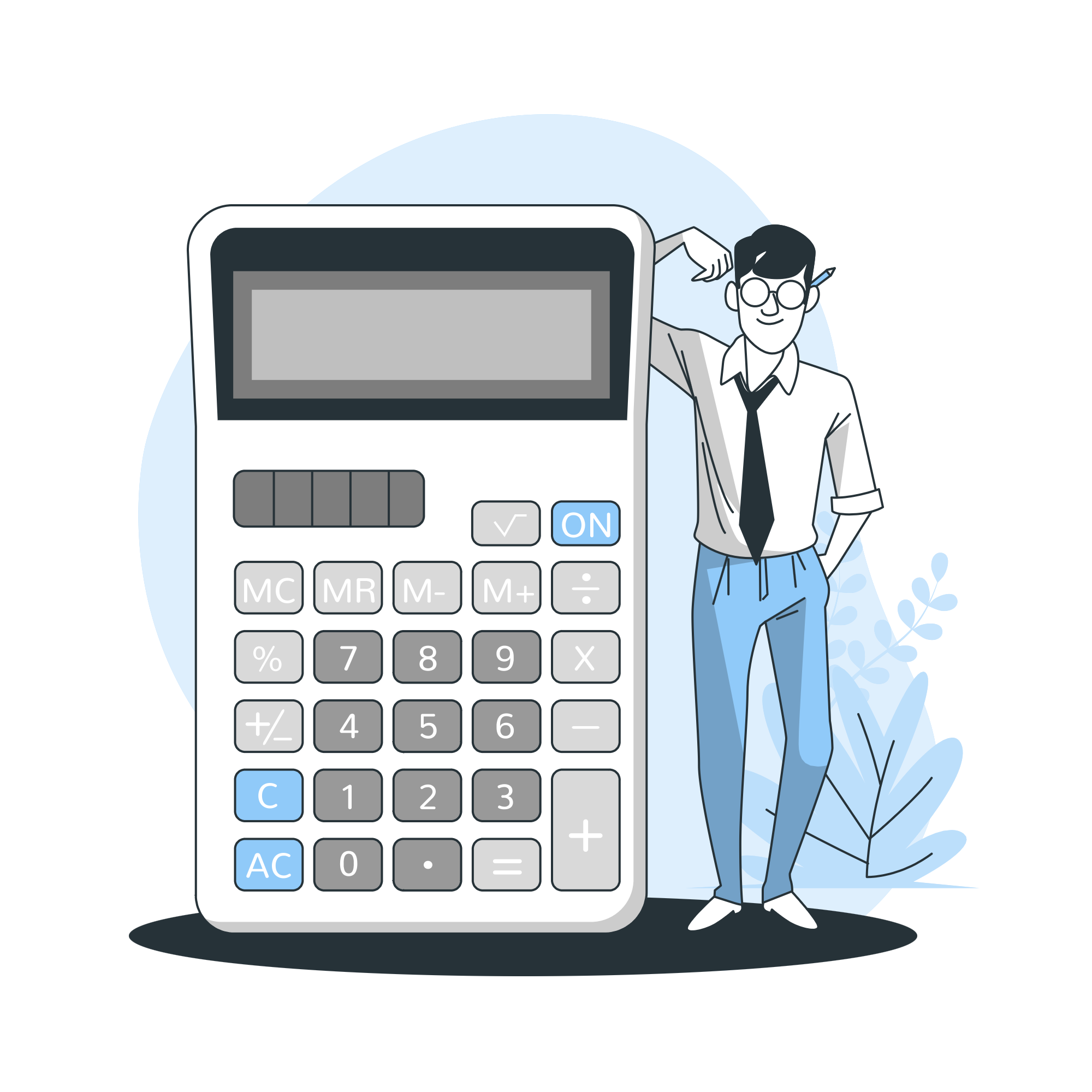 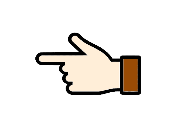 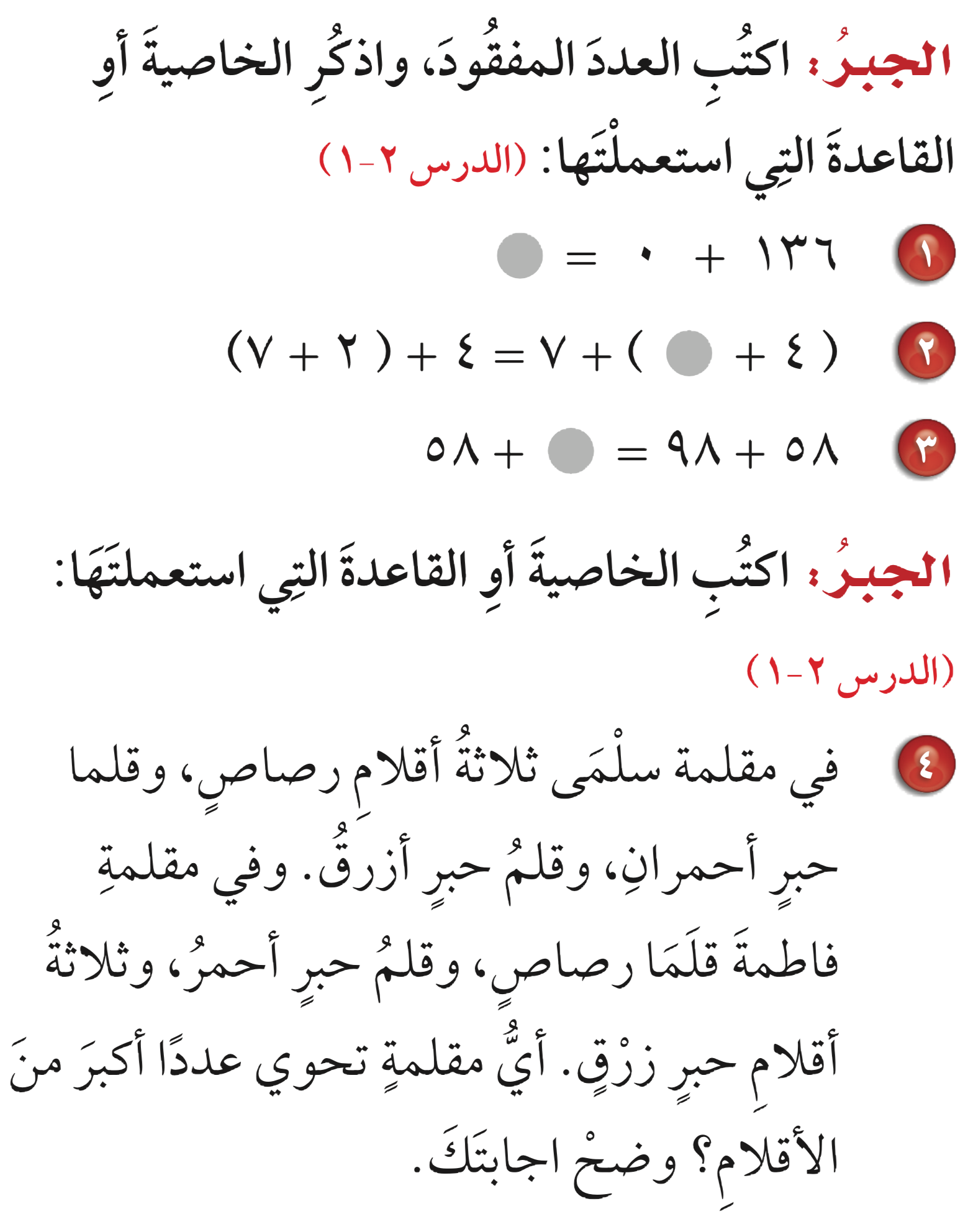 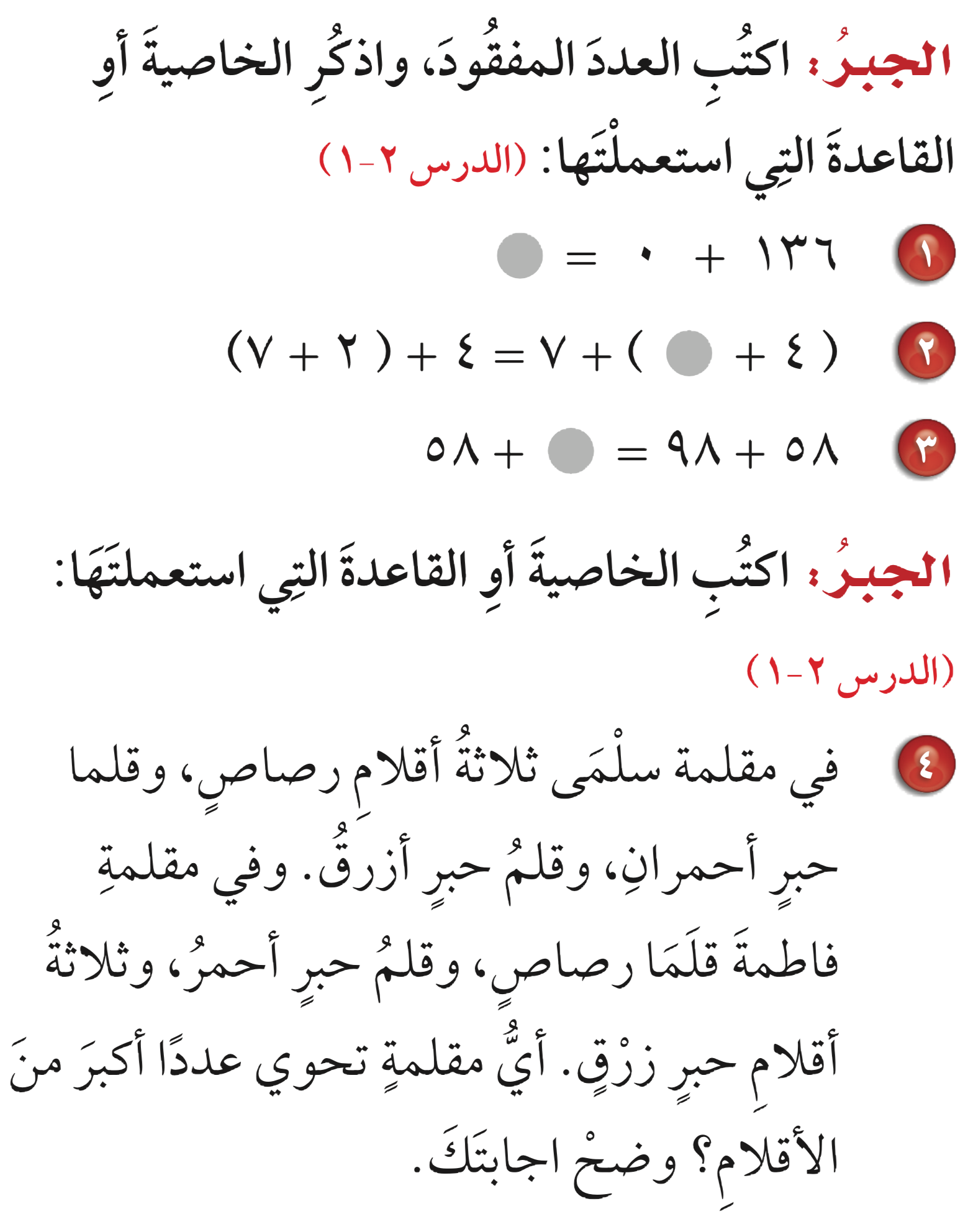 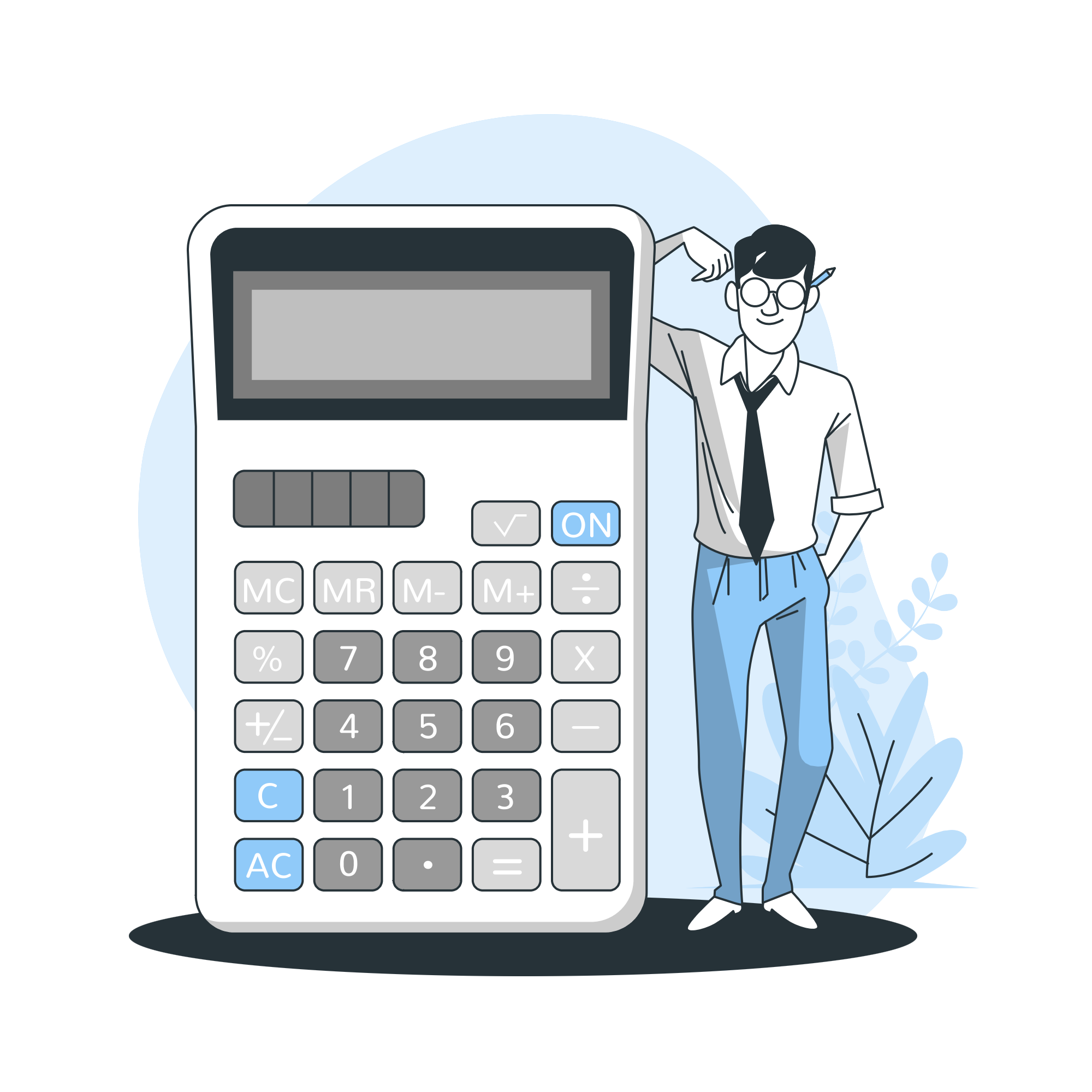 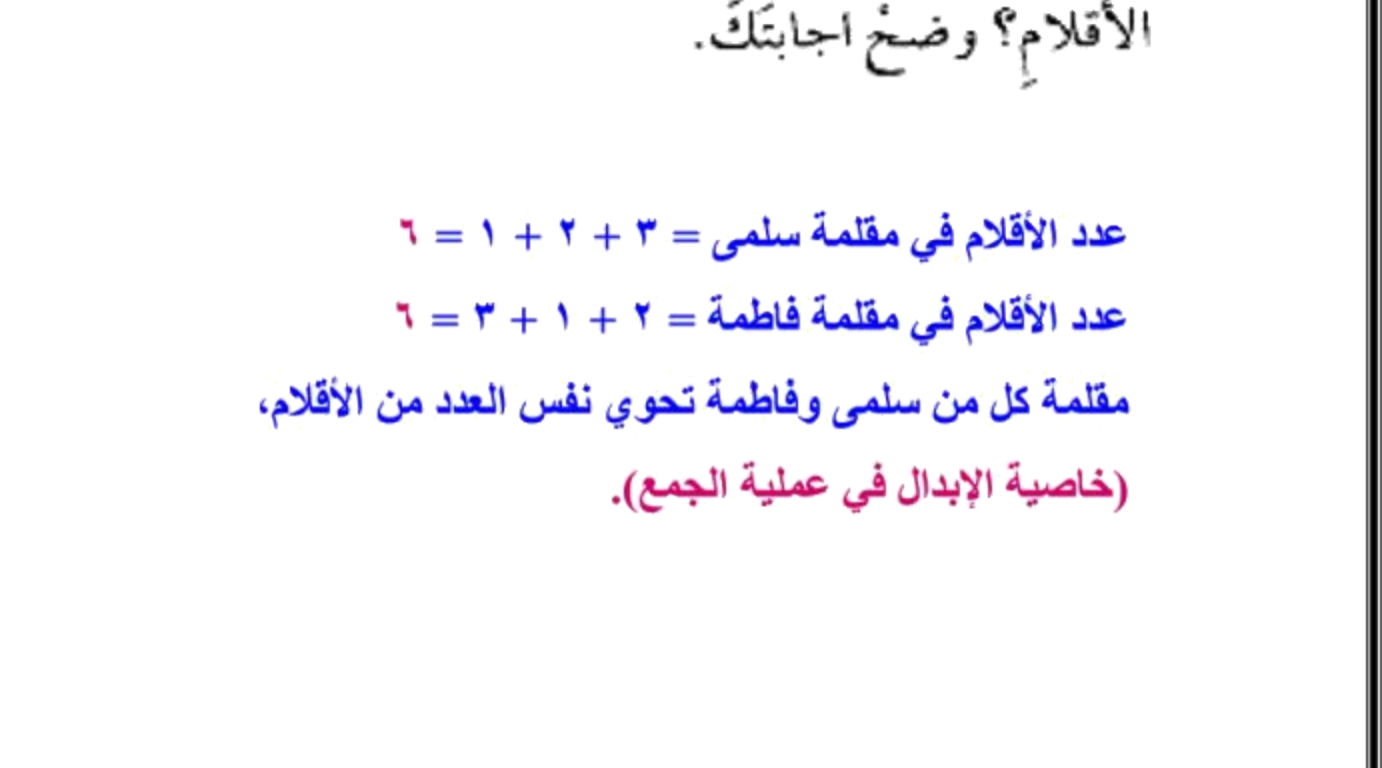 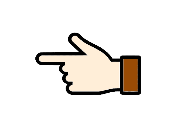 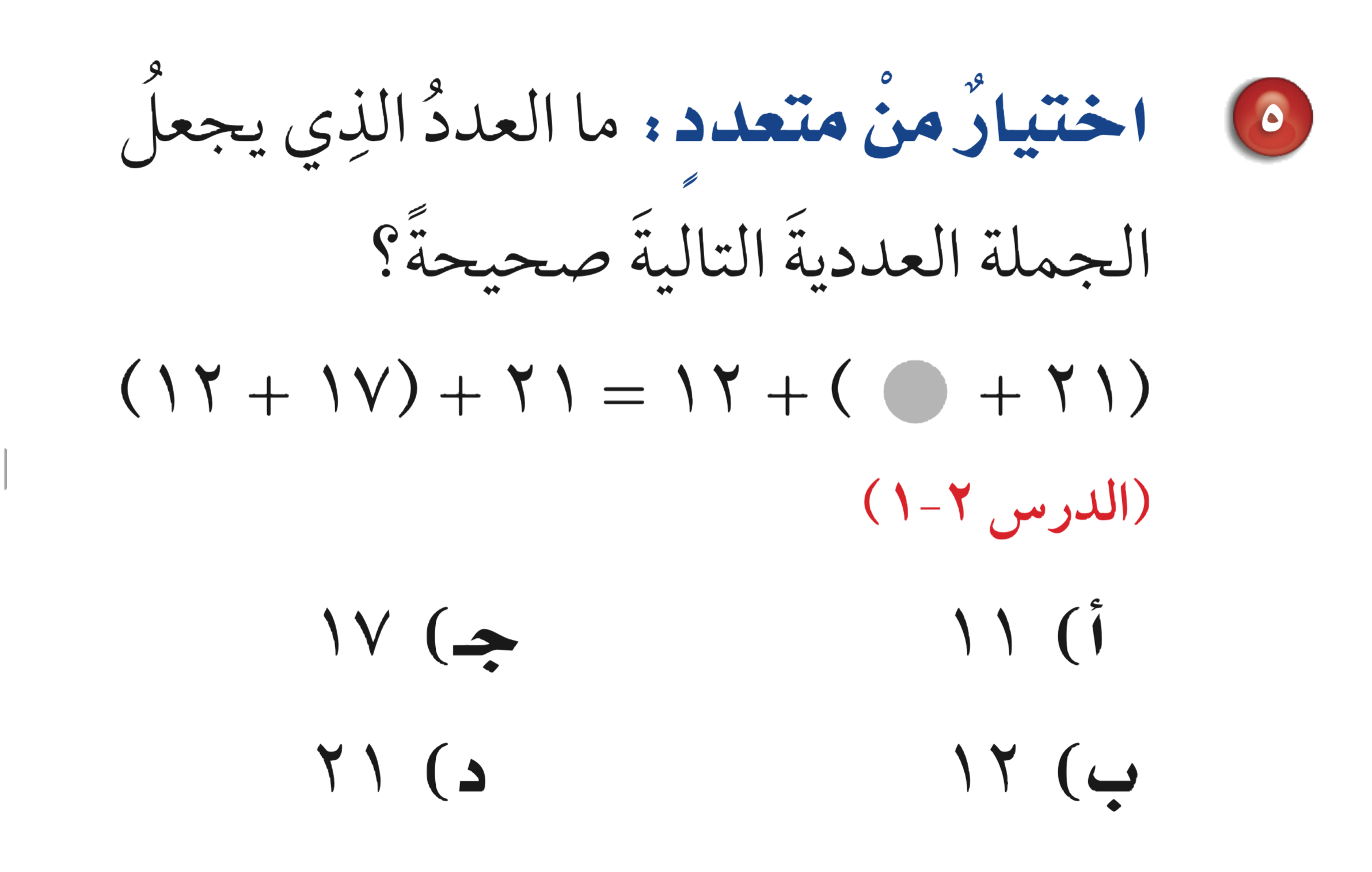 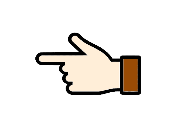 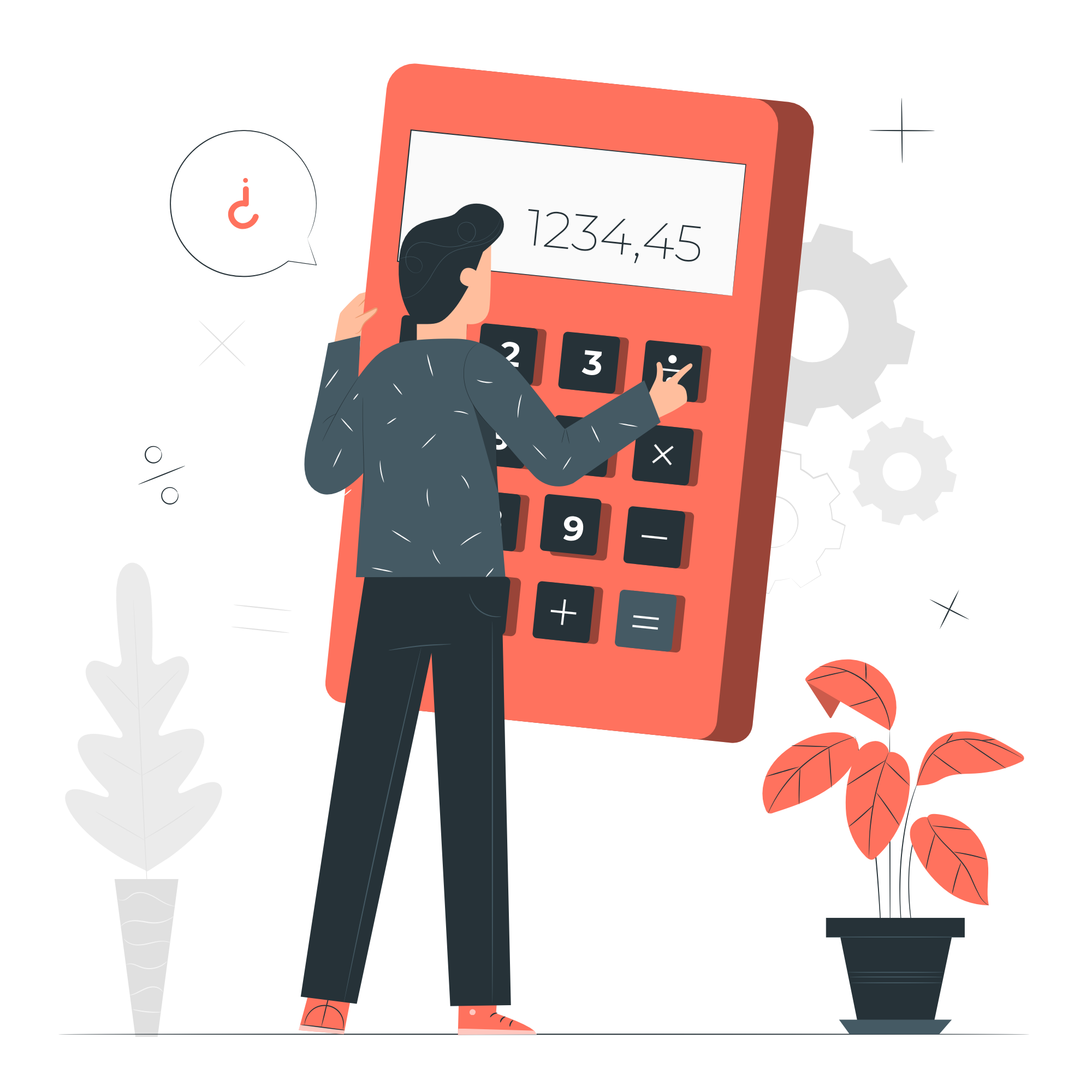 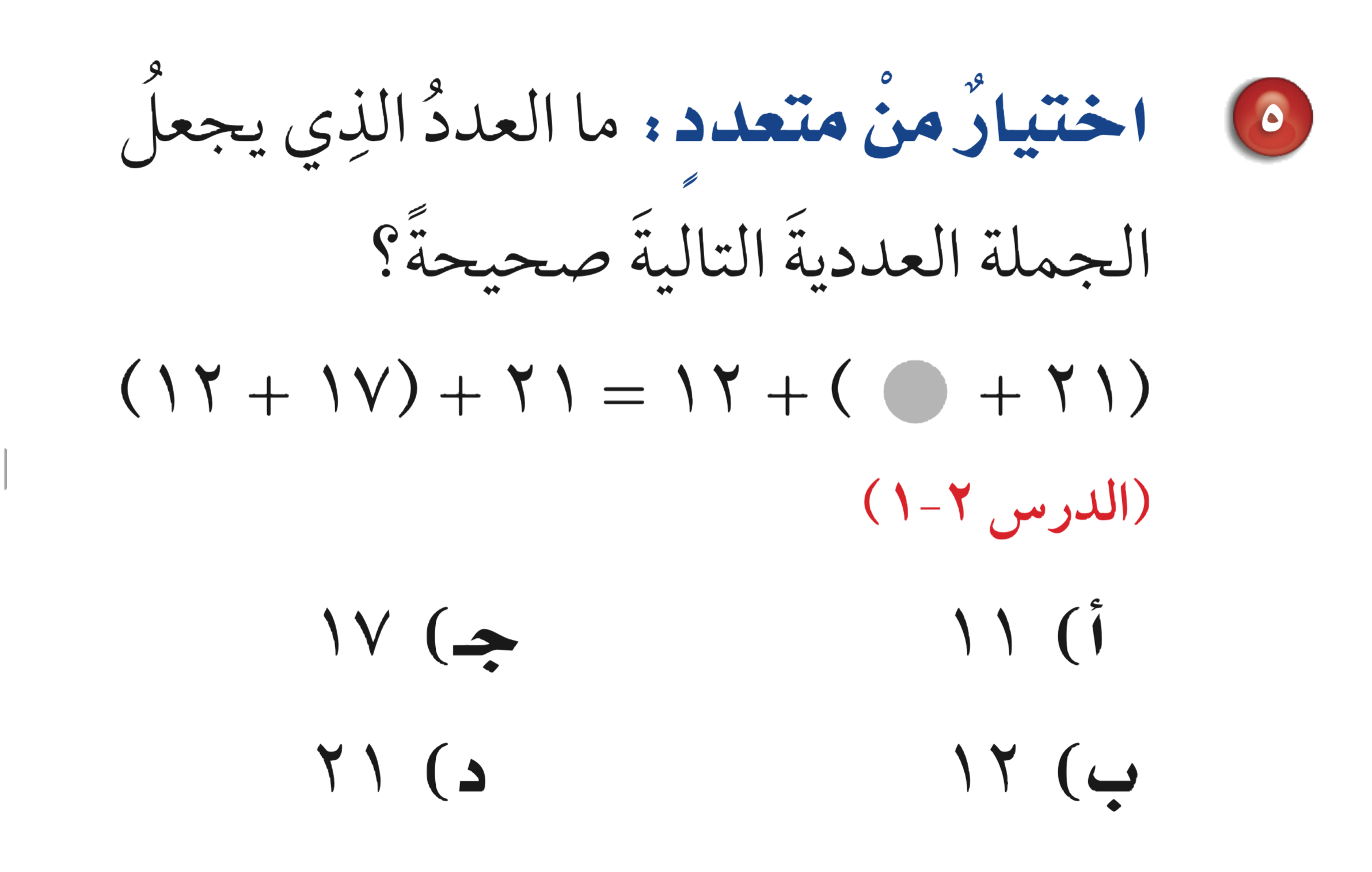 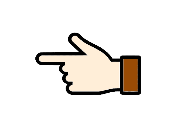 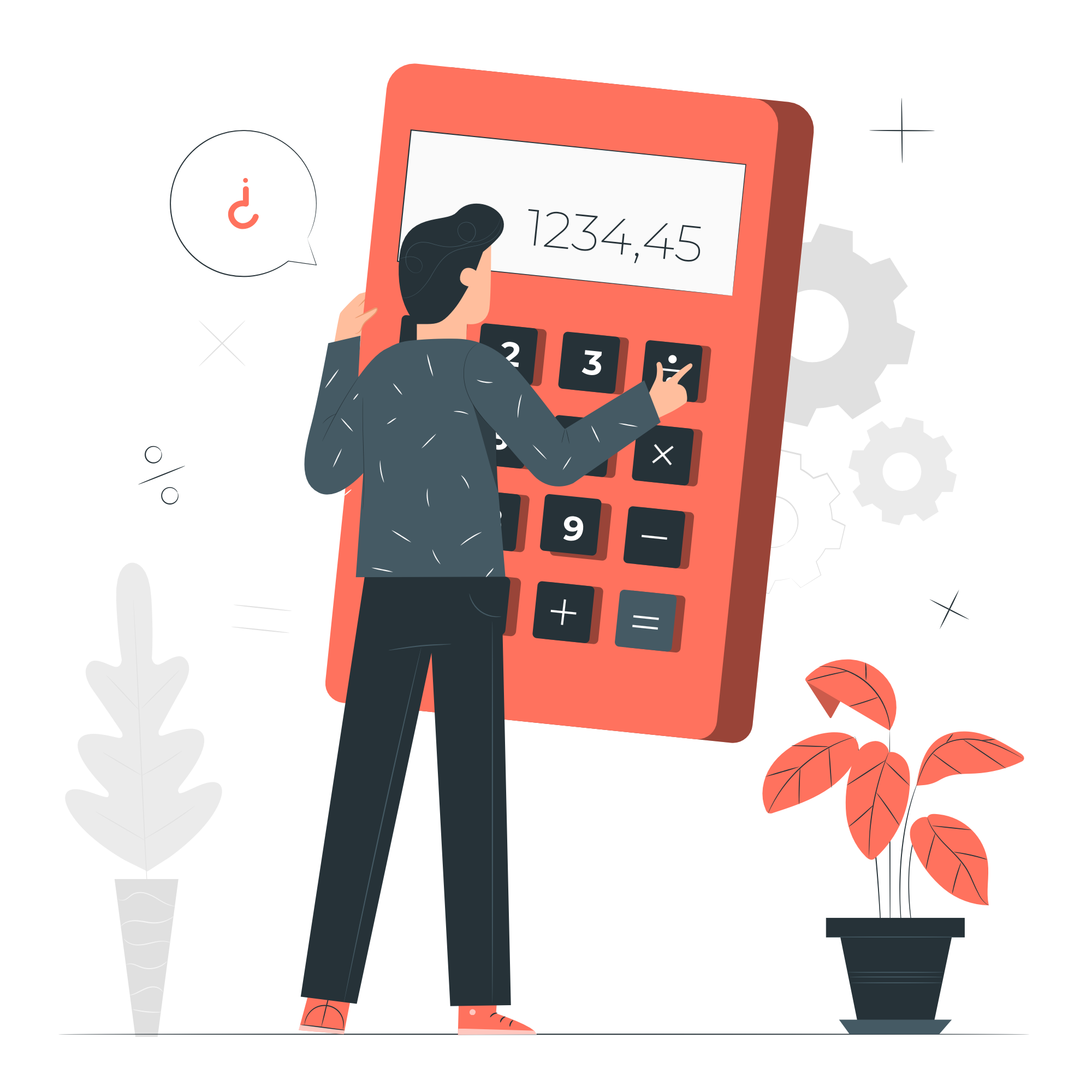 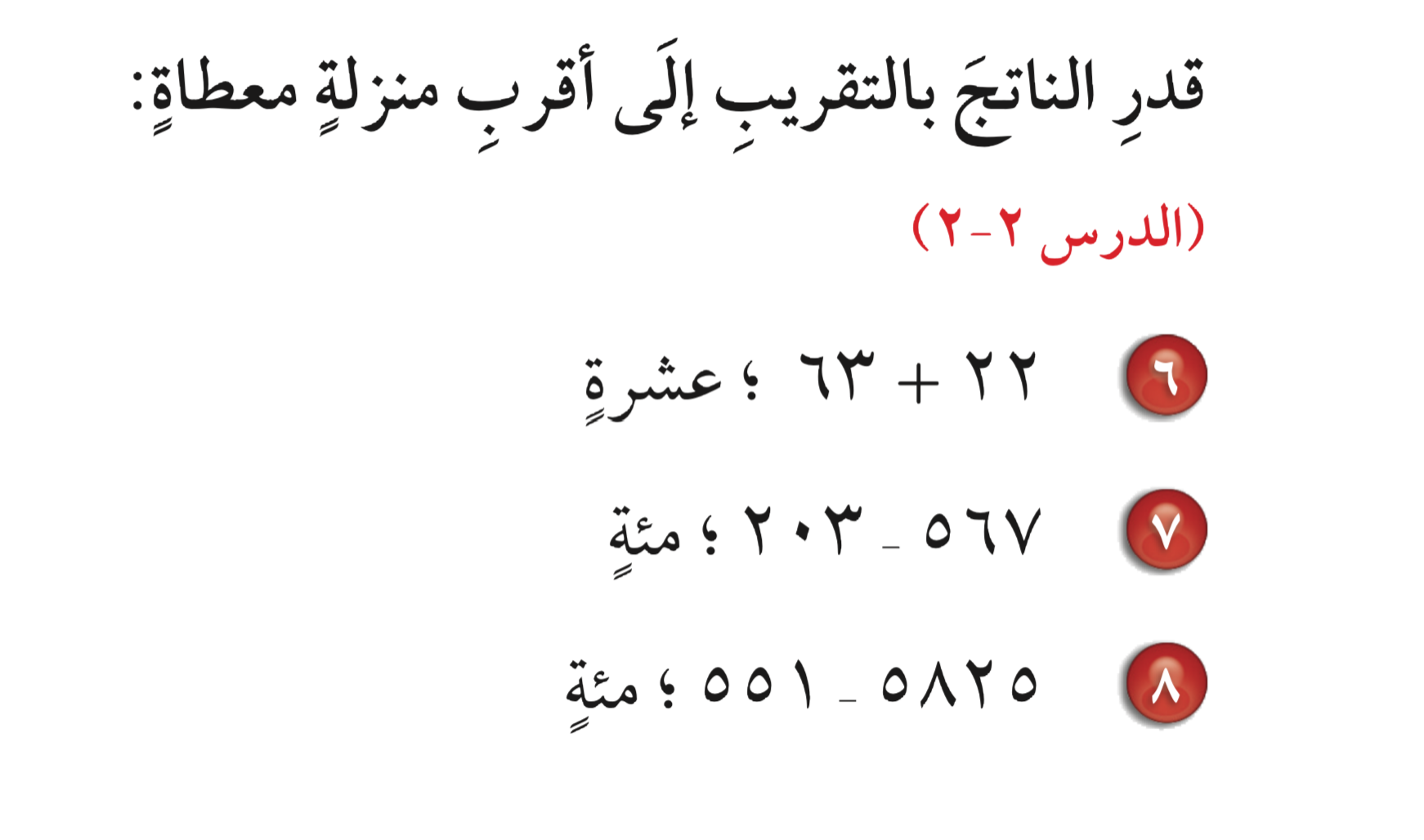 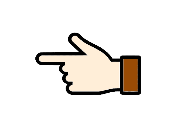 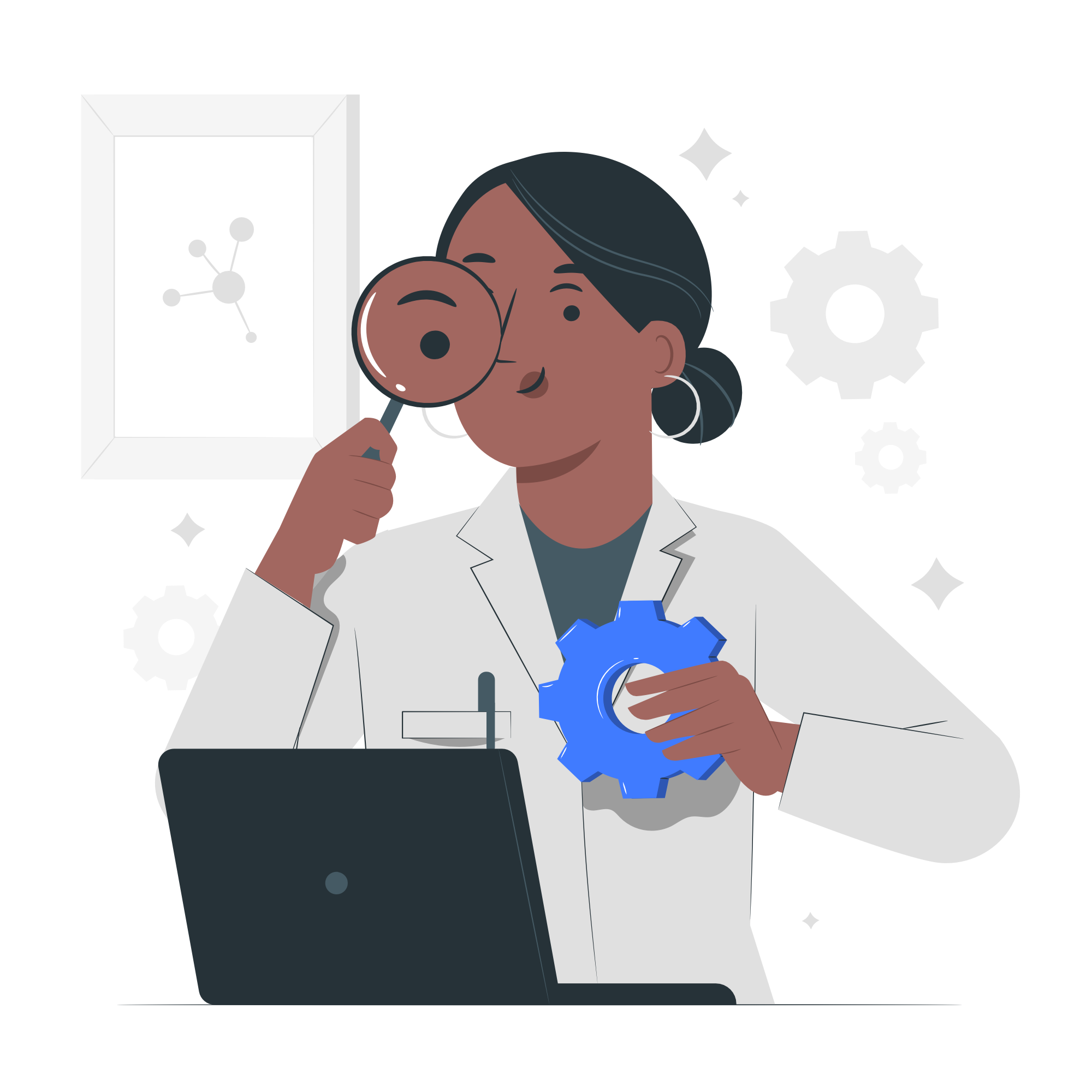 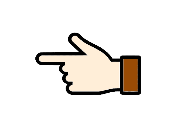 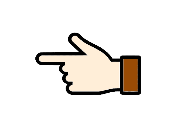 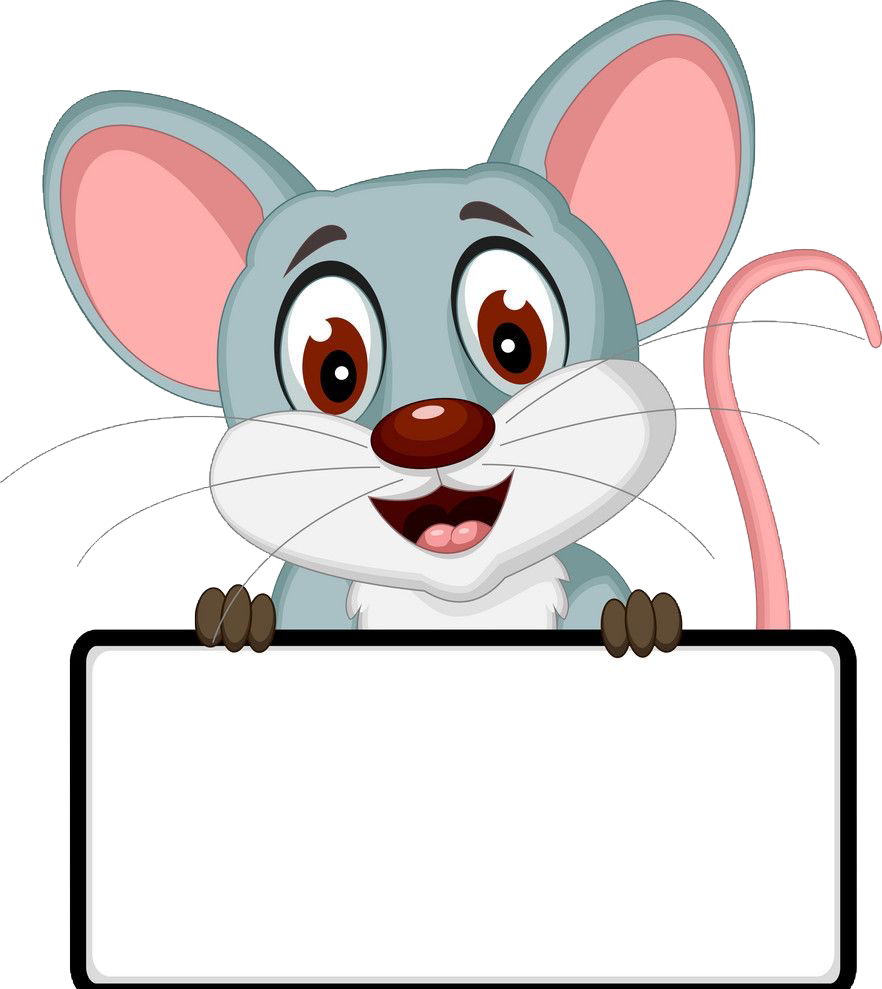 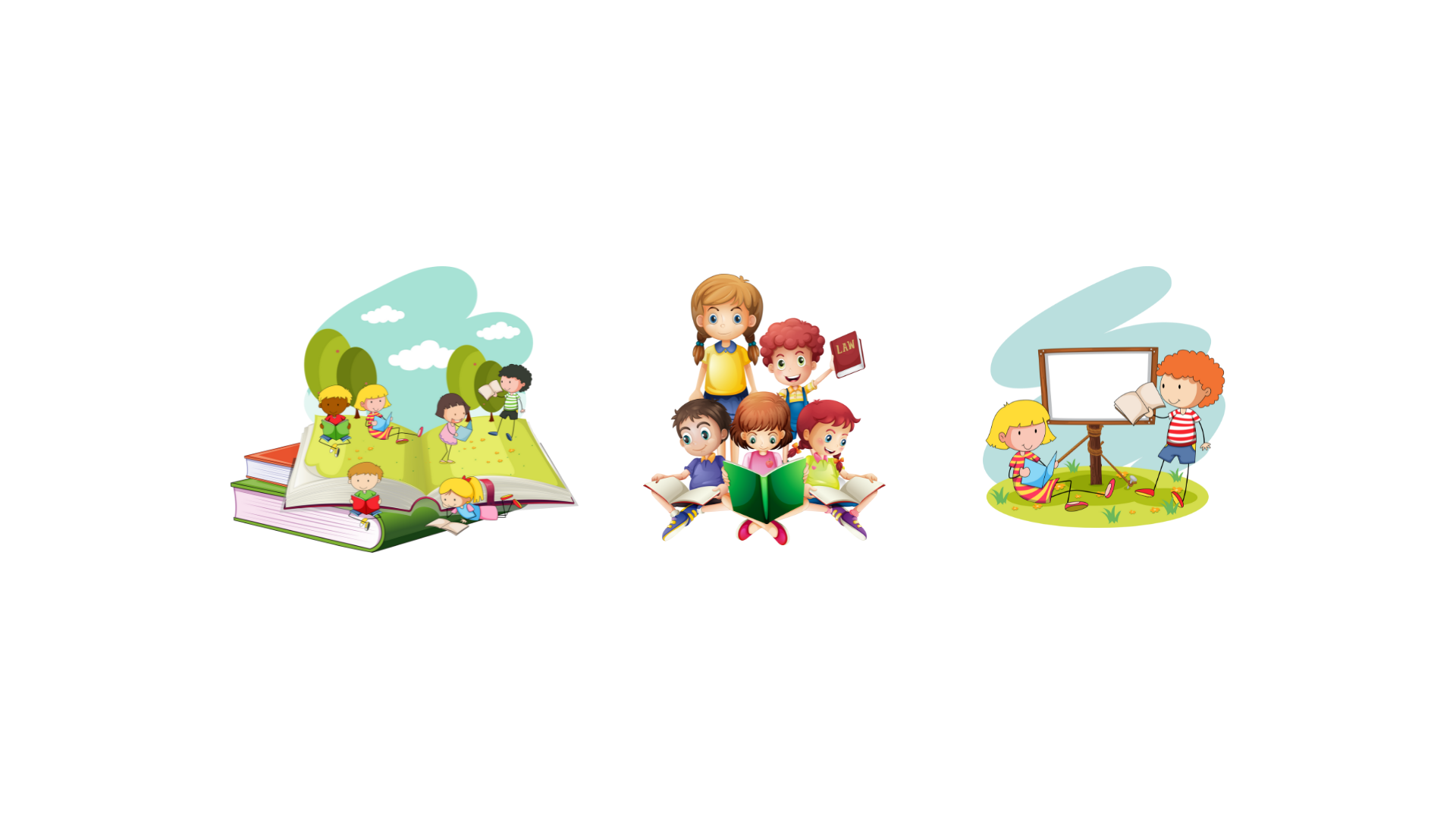 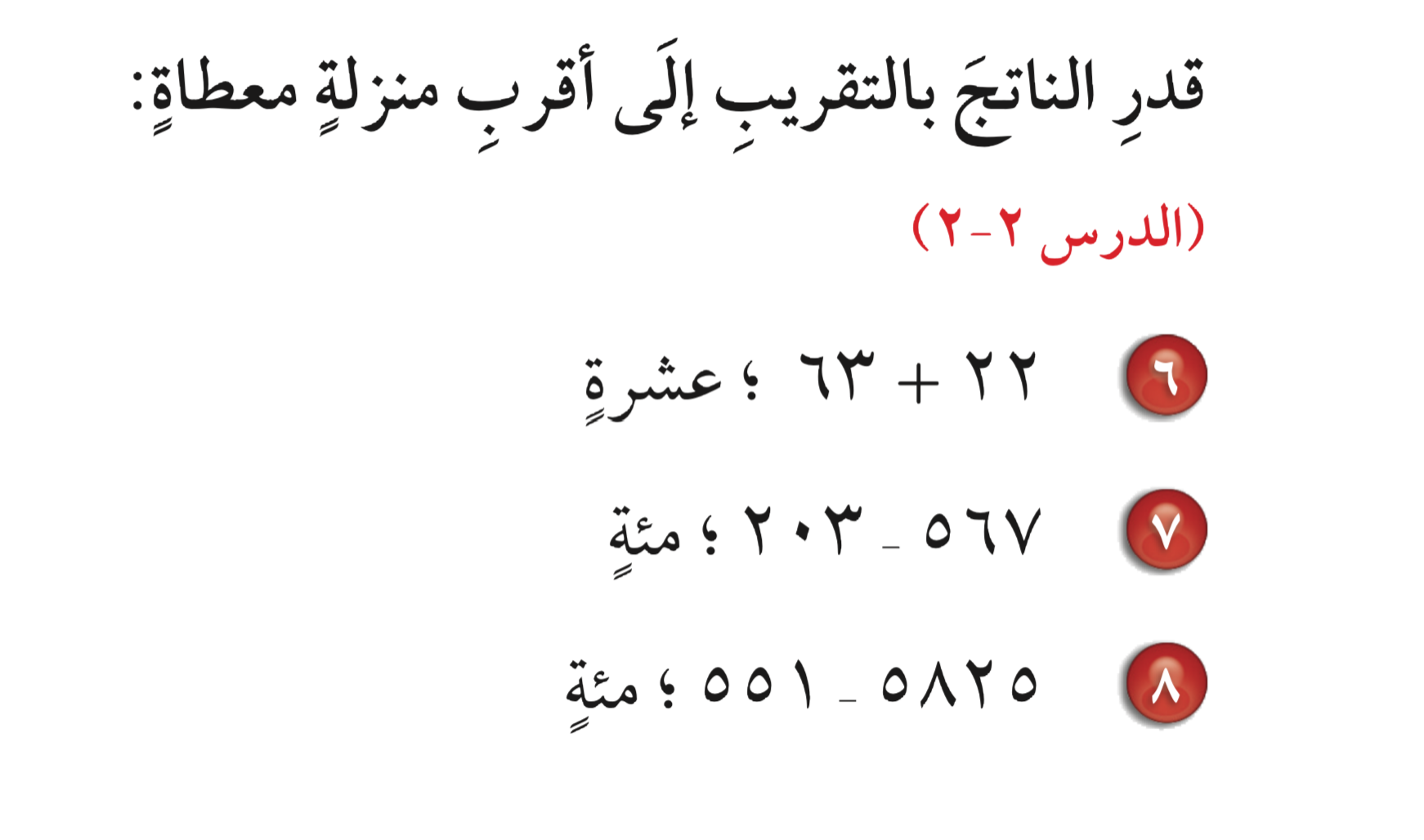 رجوع
٢٠+٦٠=٨٠
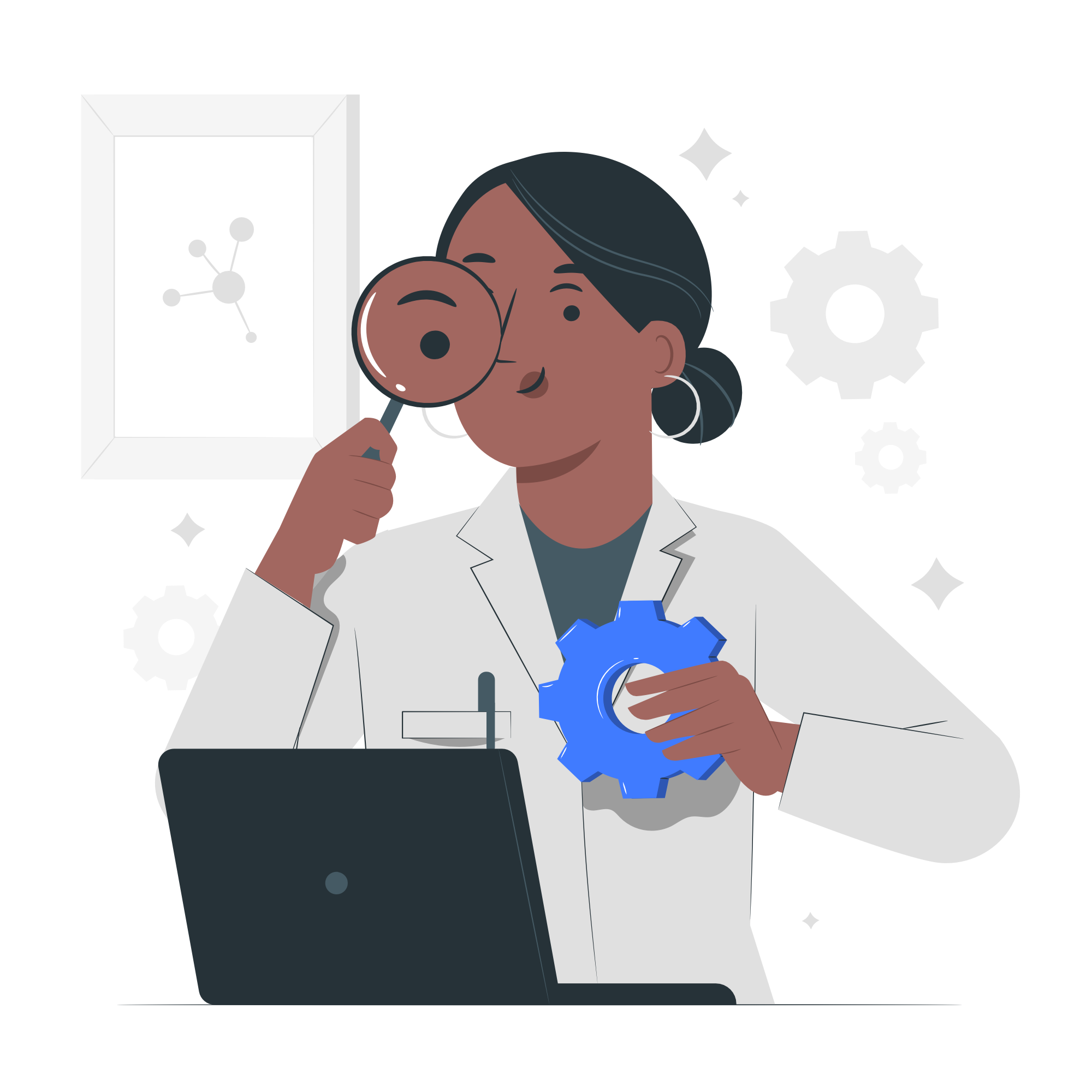 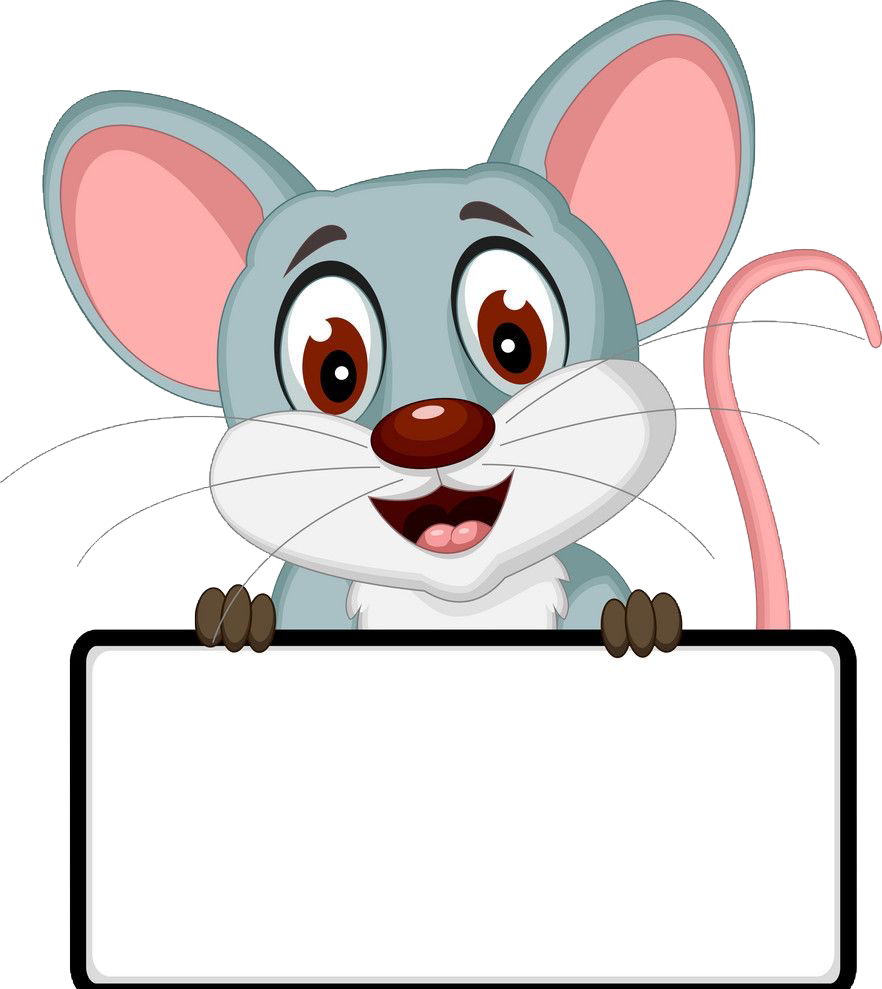 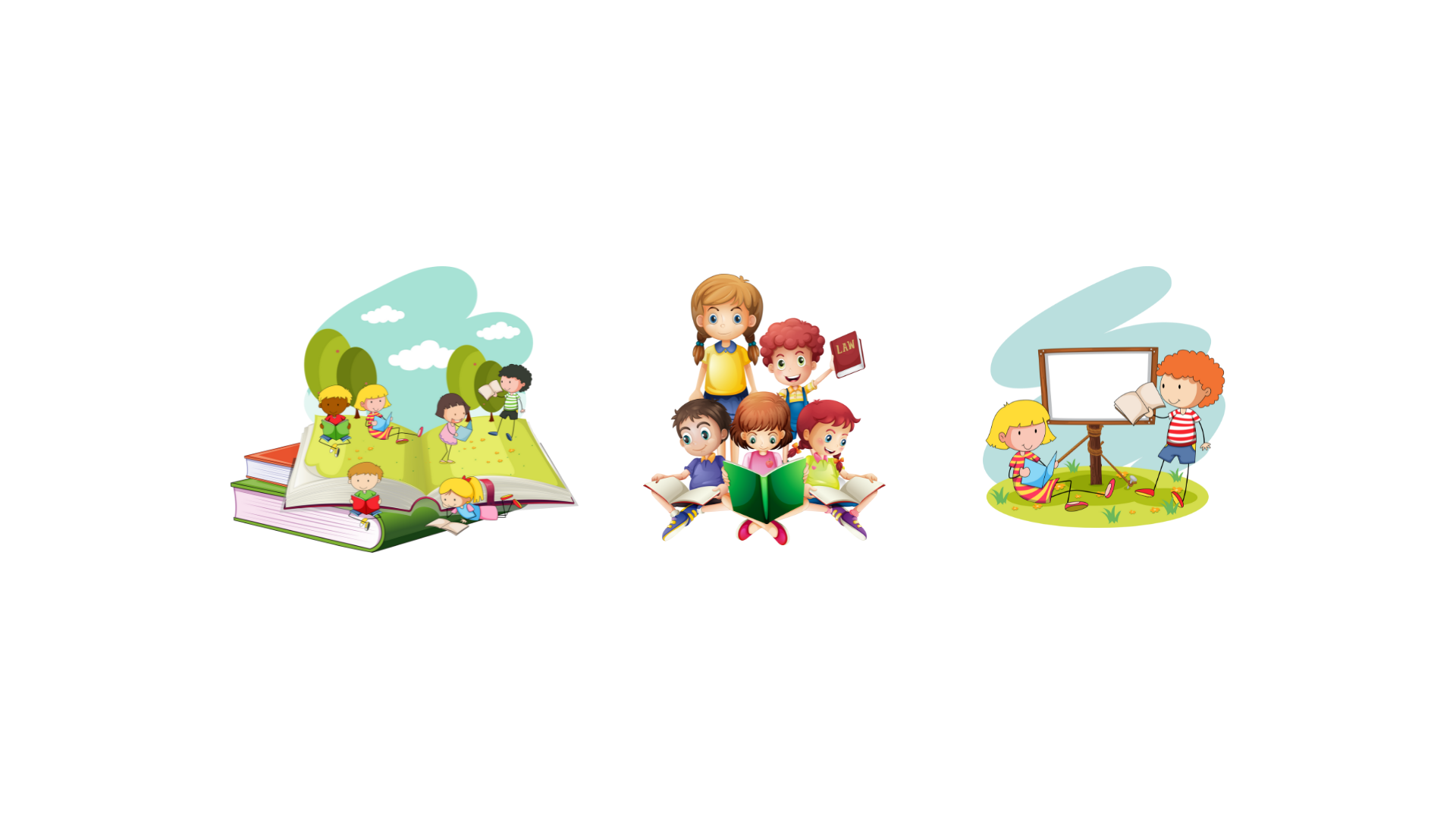 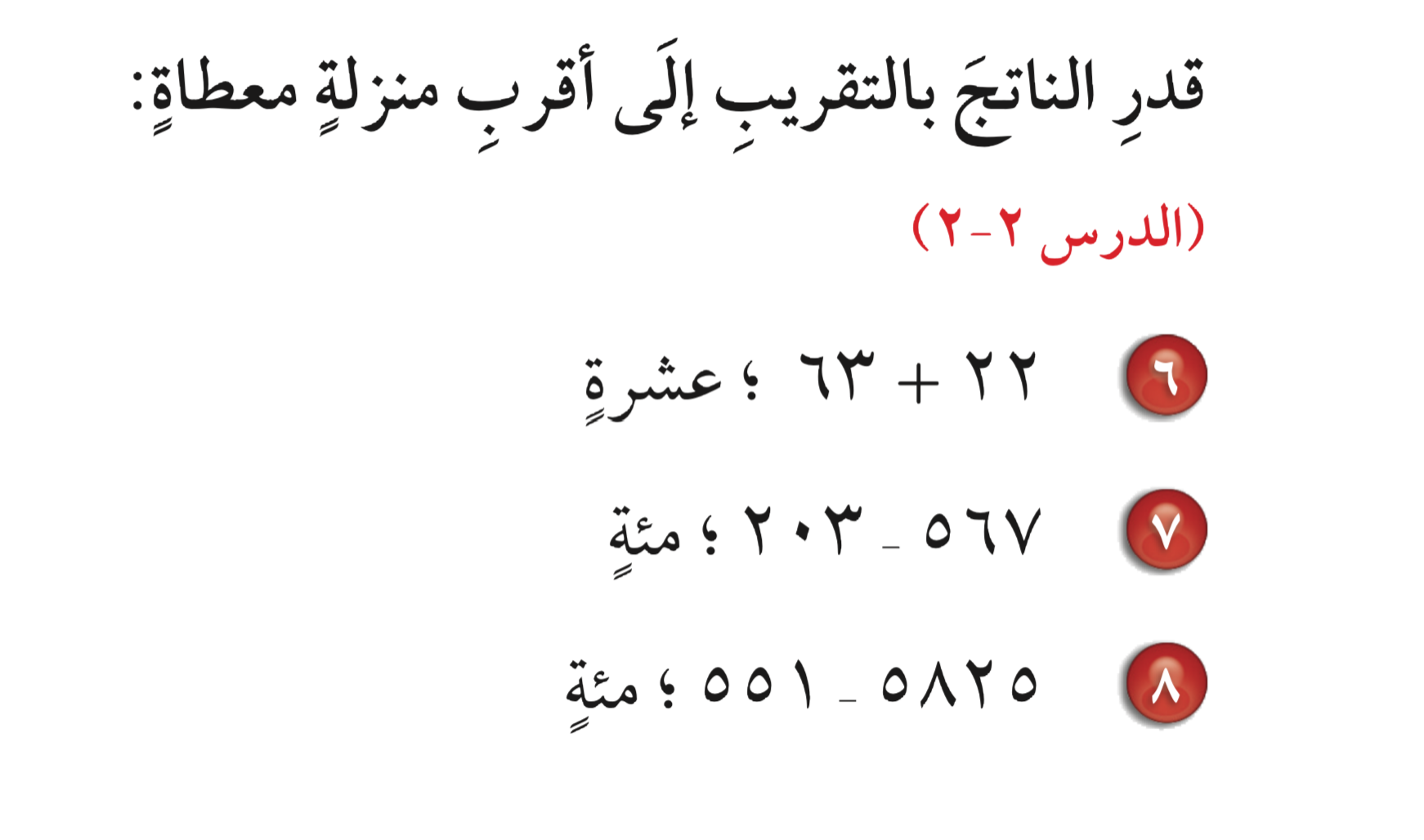 رجوع
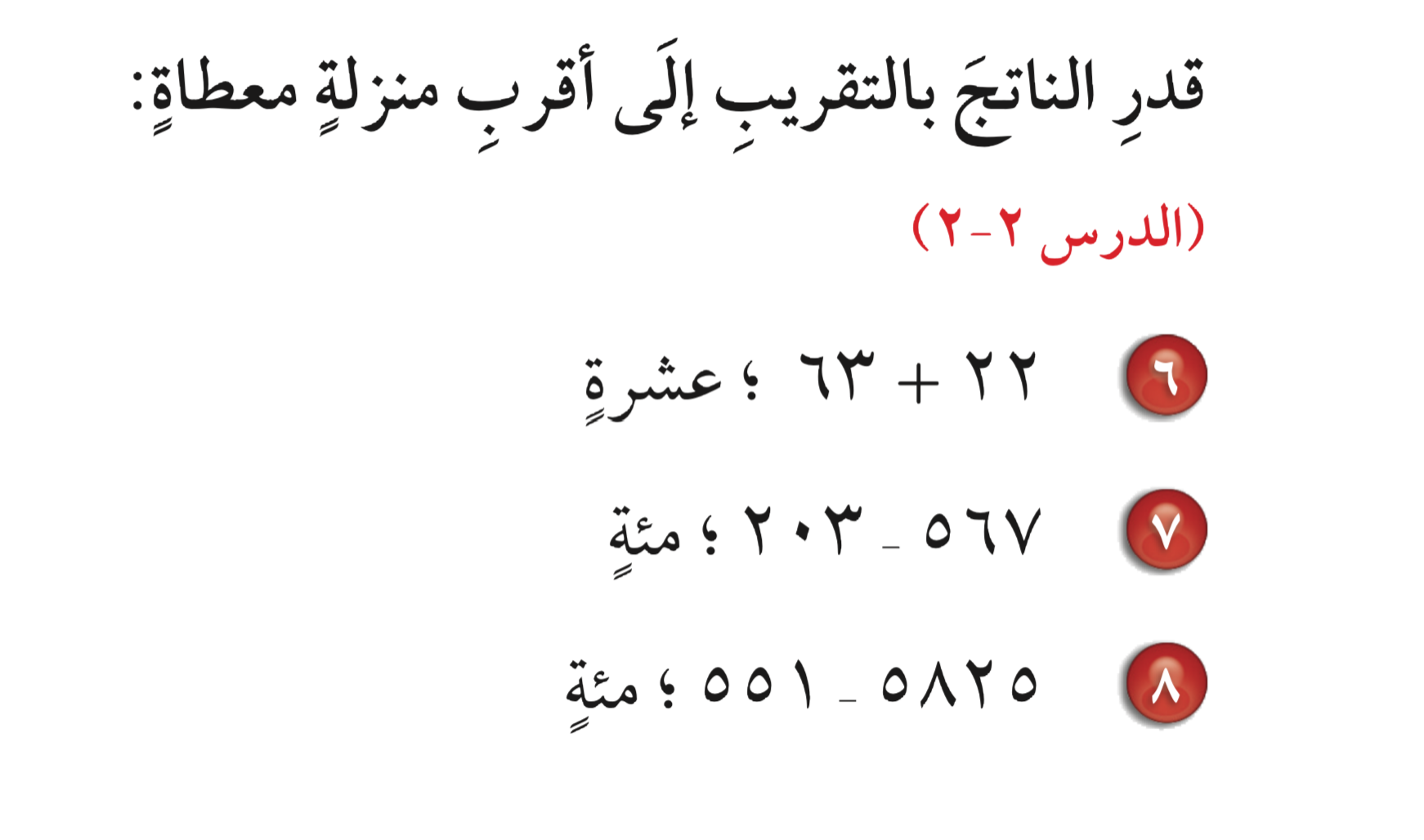 ٦٠٠-٢٠٠=٤٠٠
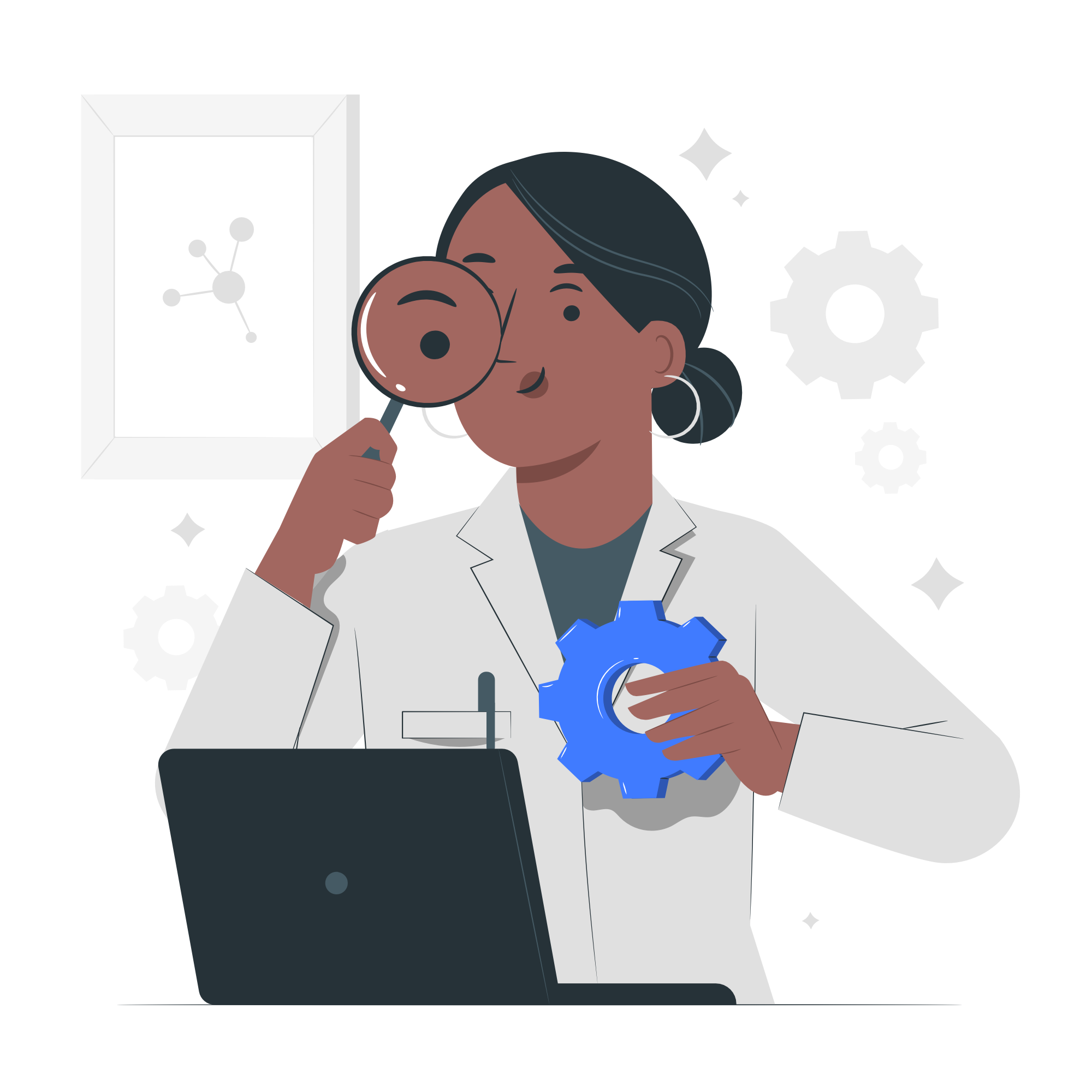 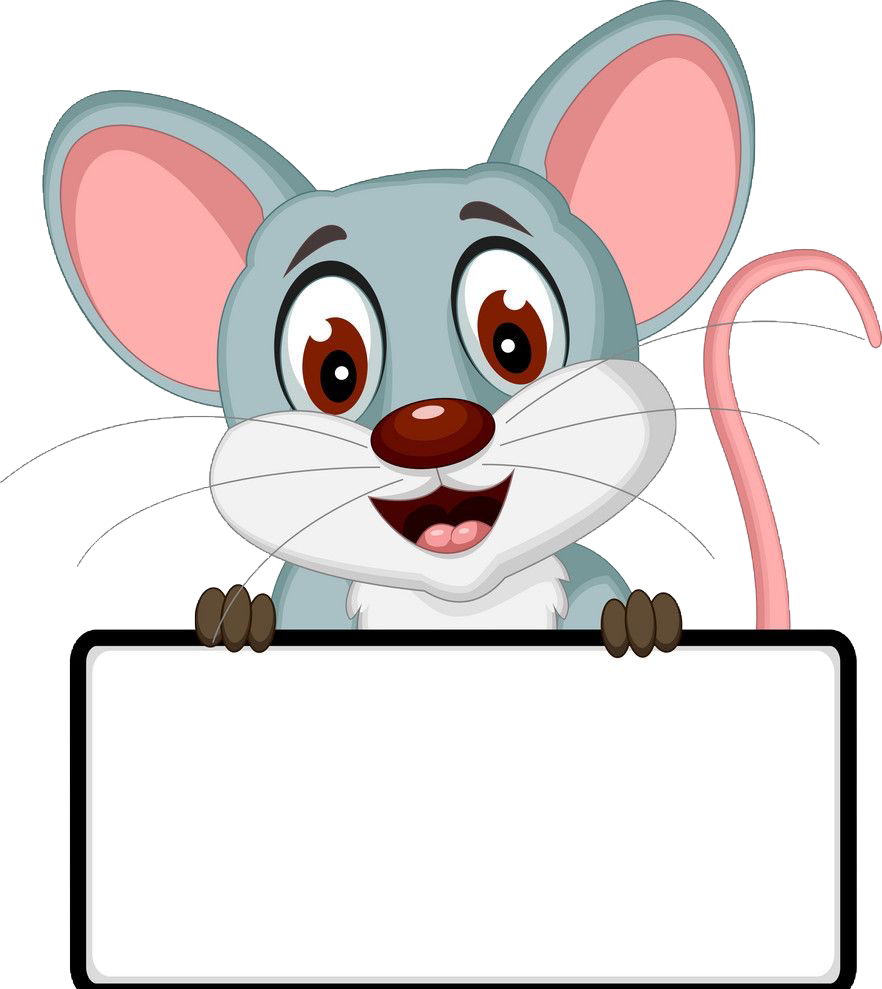 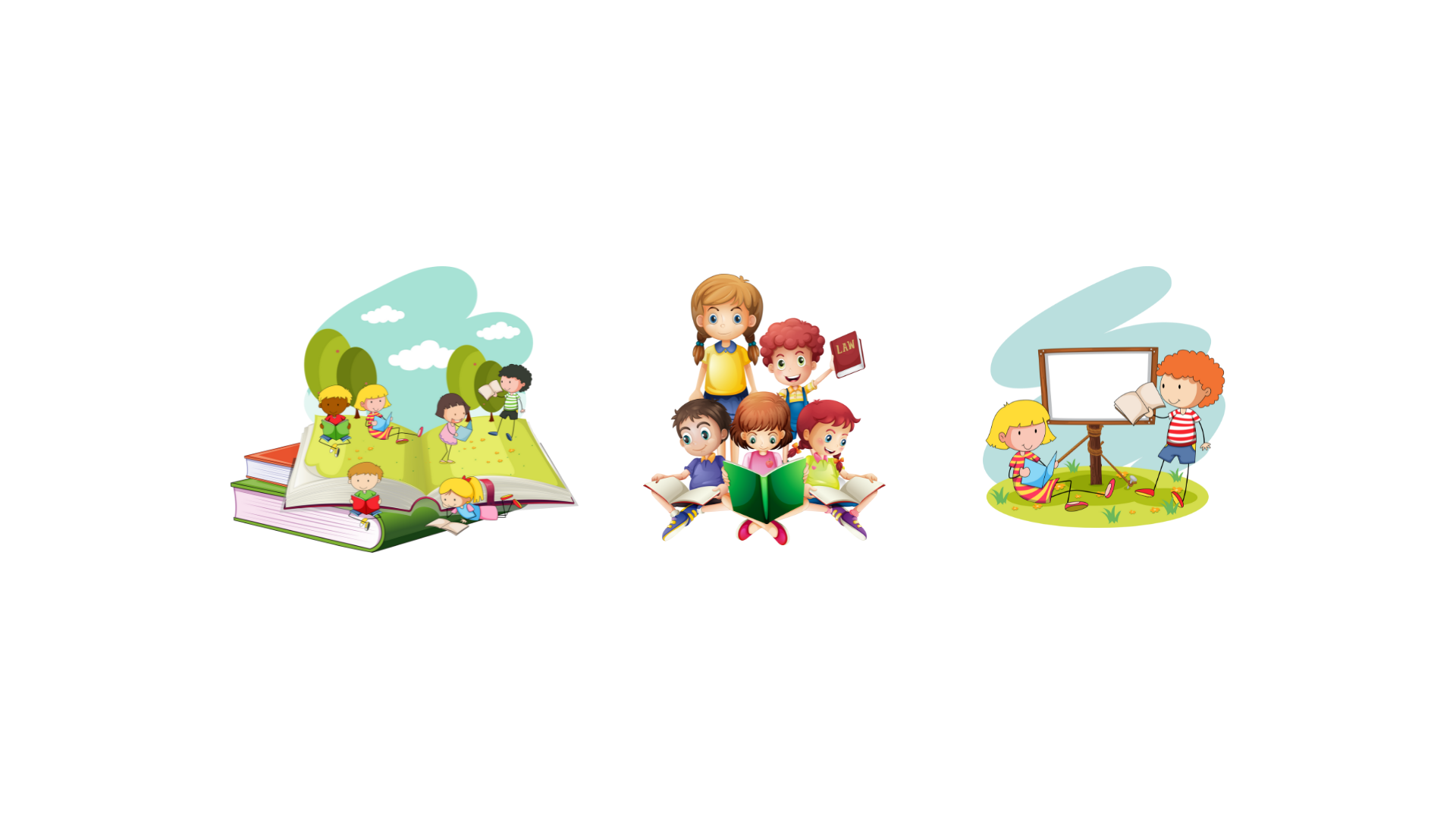 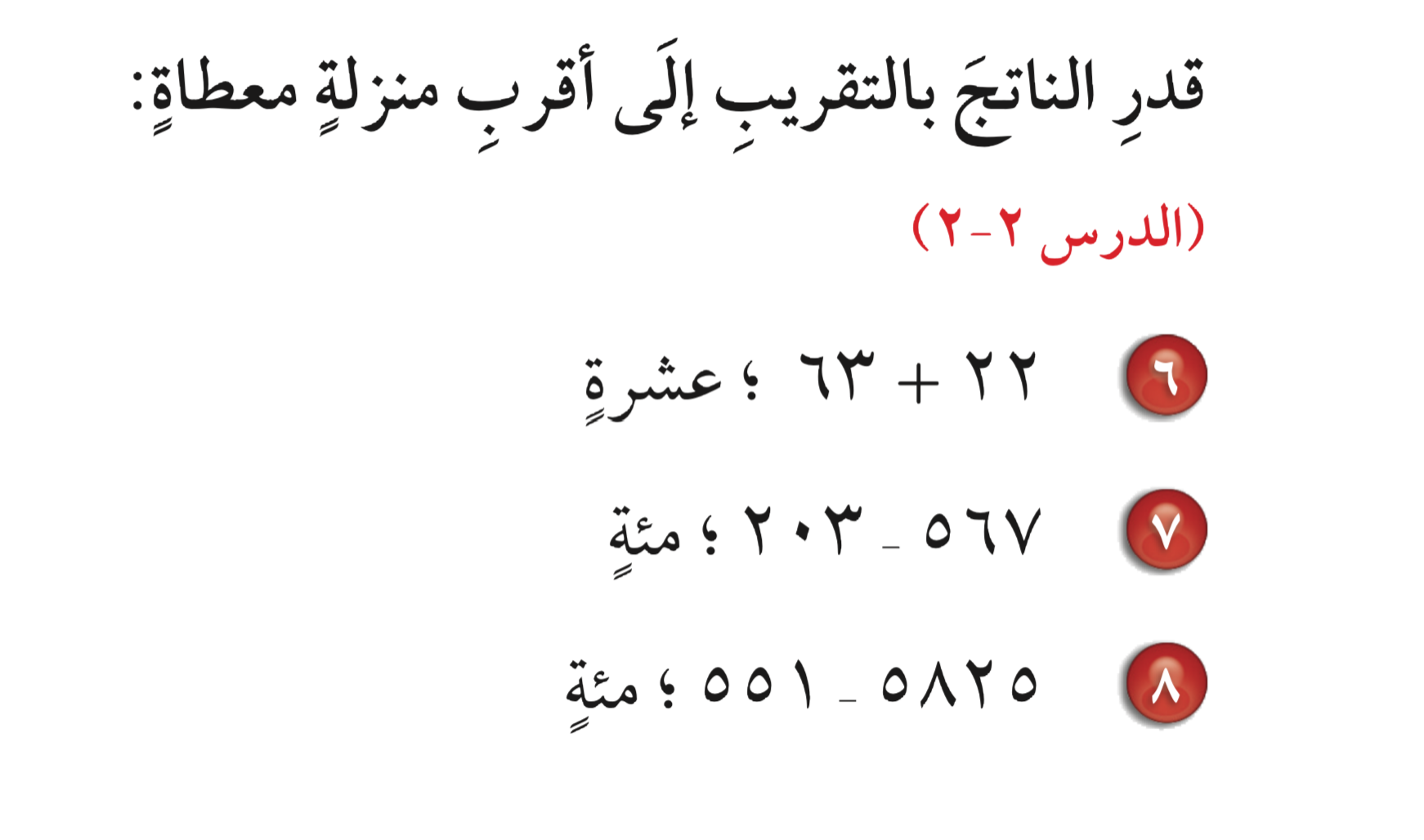 رجوع
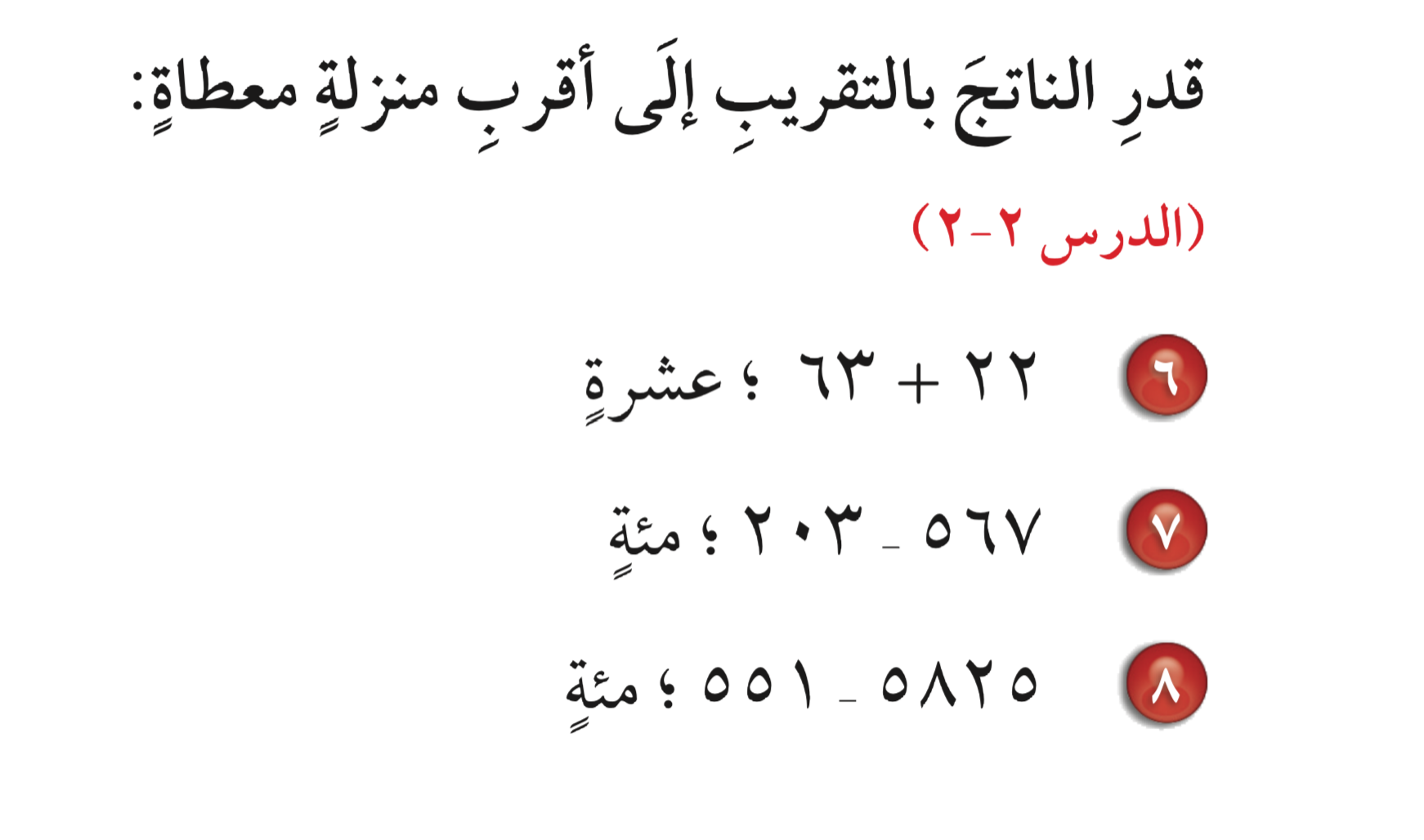 ٥٨٠٠-٦٠٠=٥٢٠٠
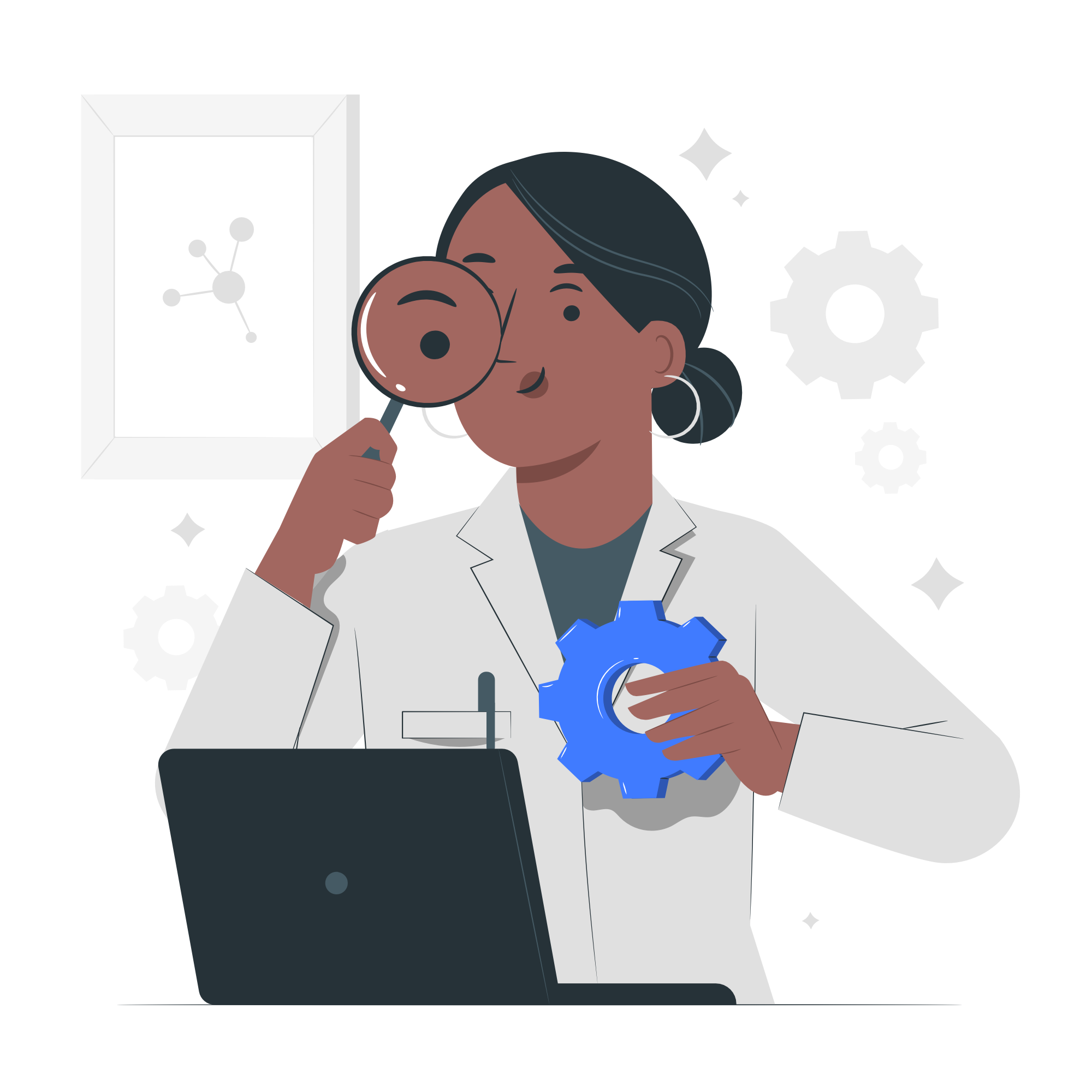 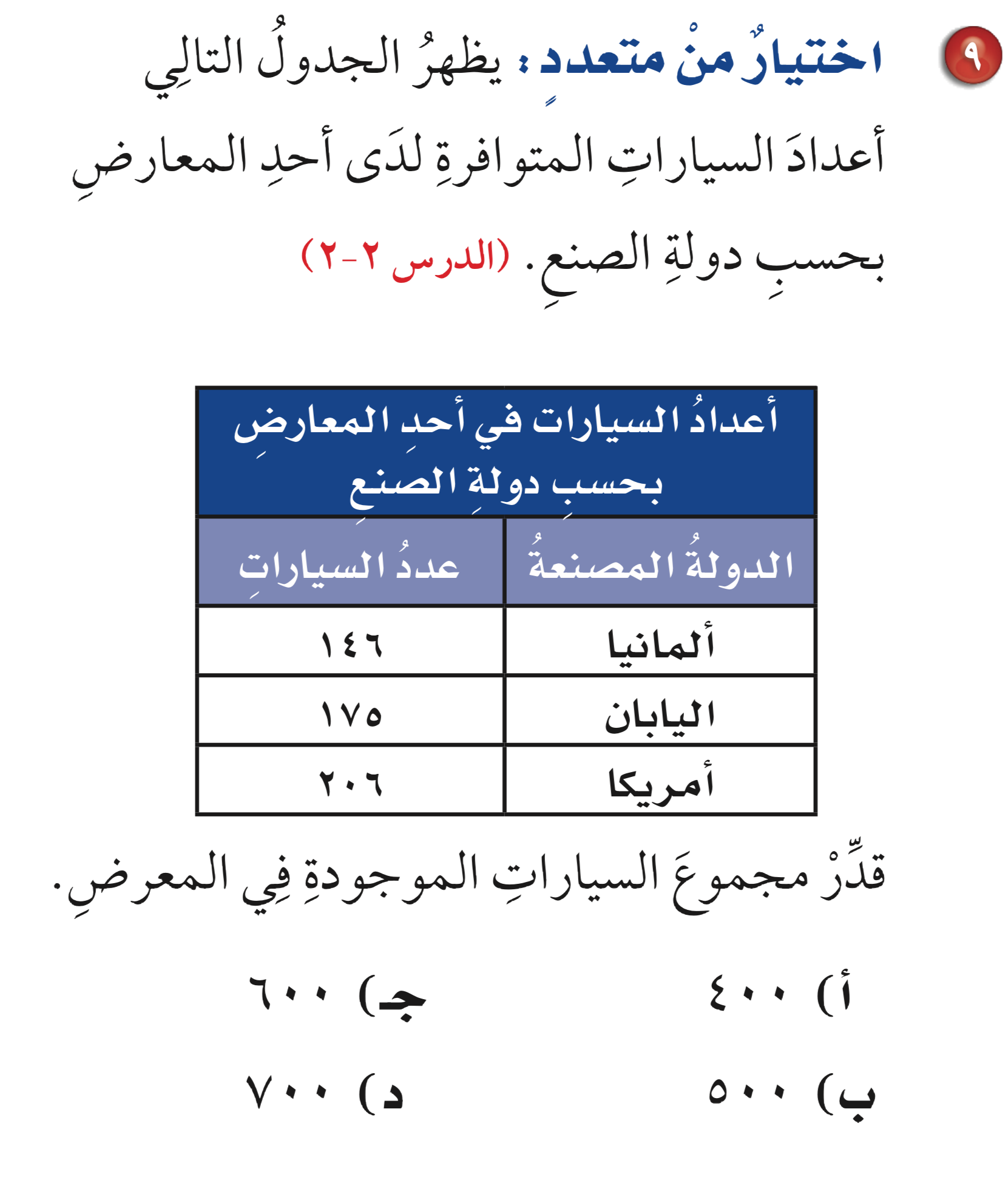 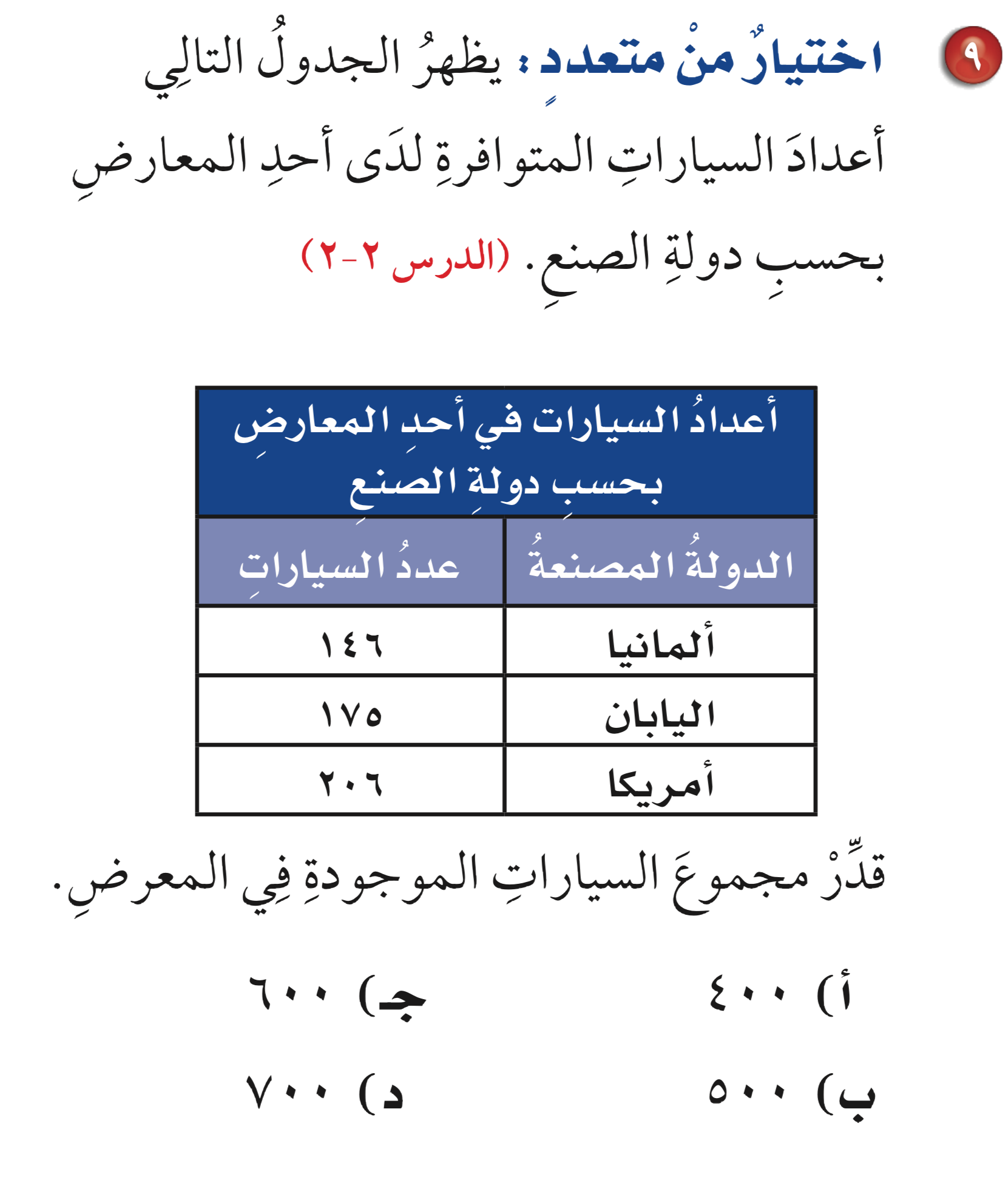 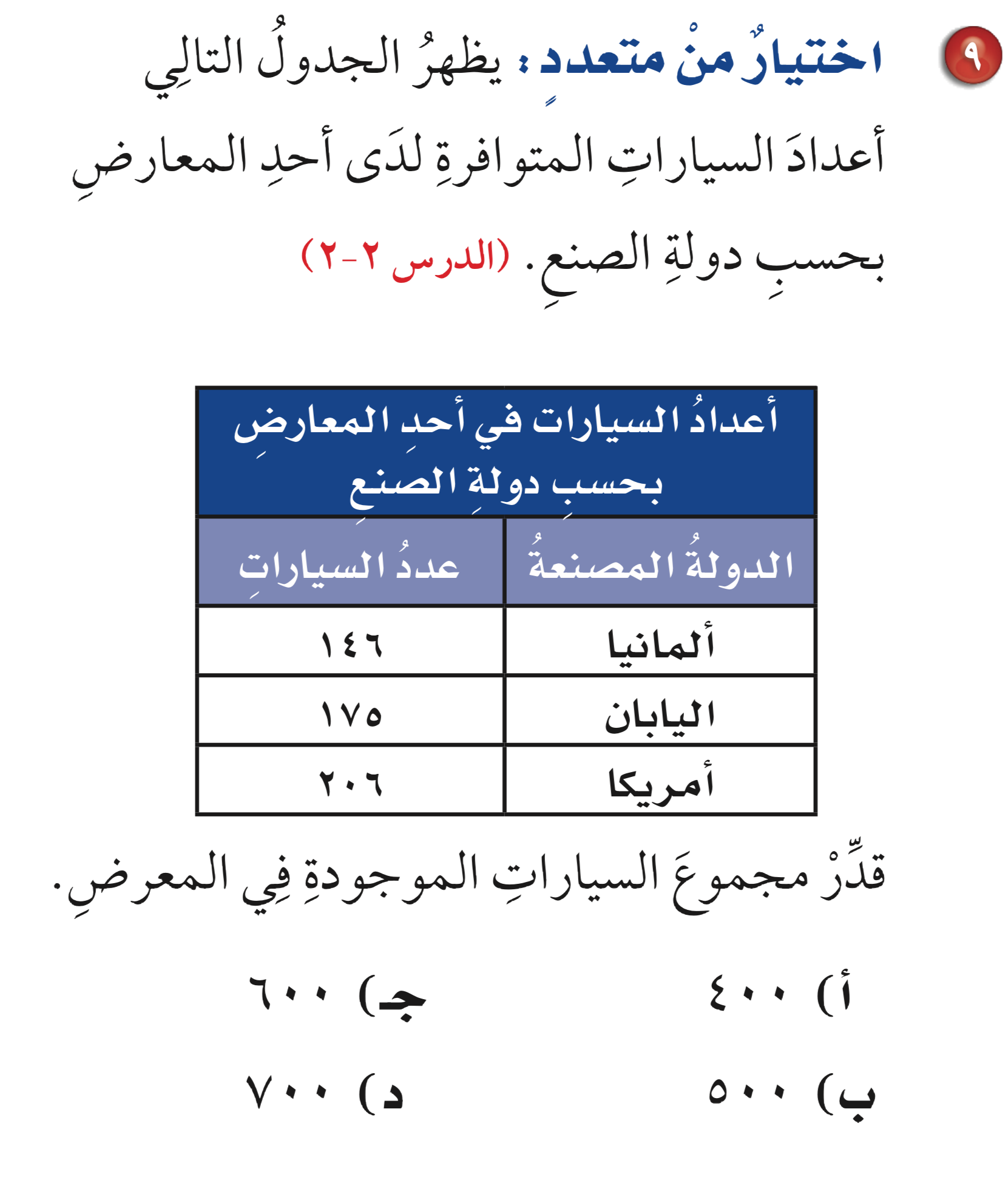 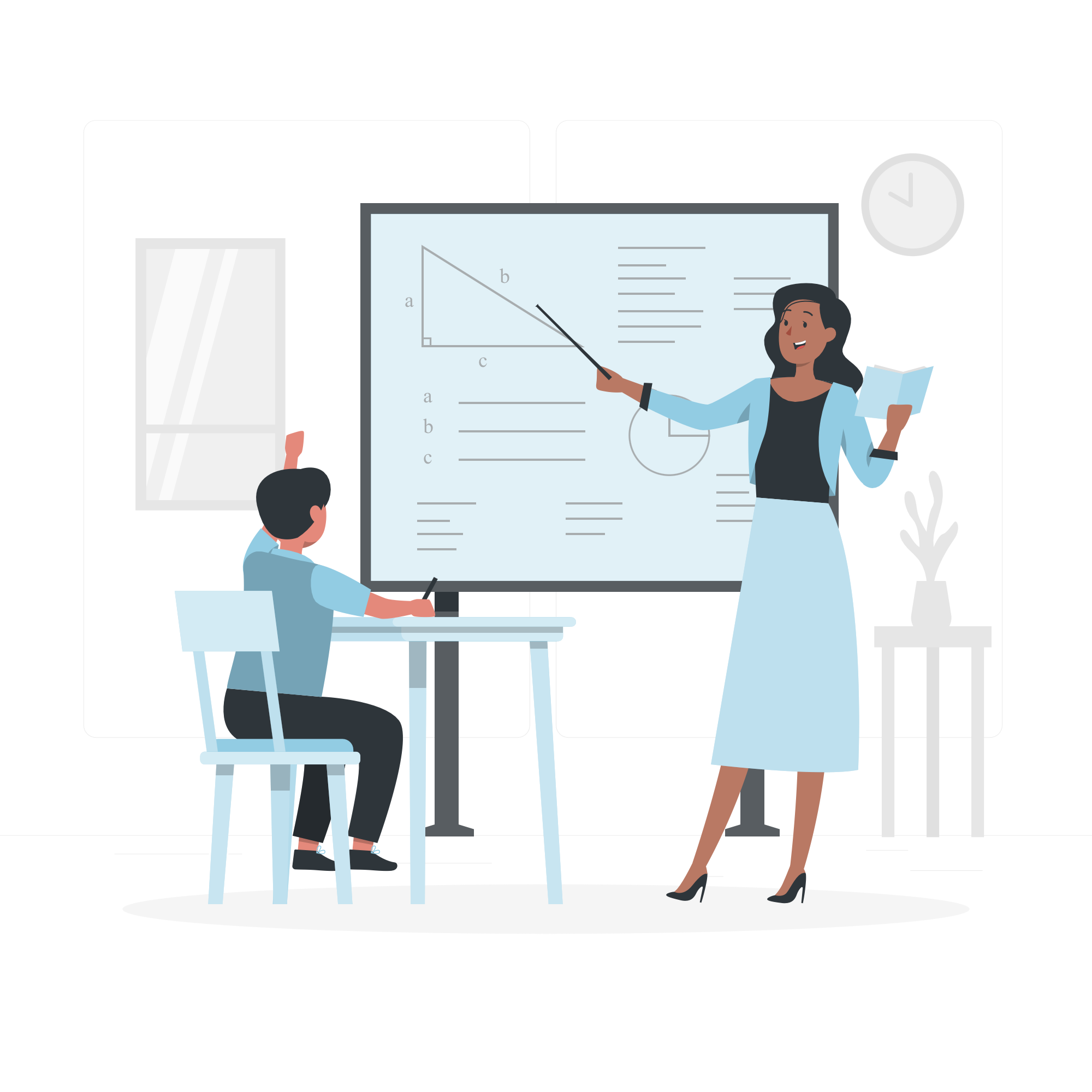 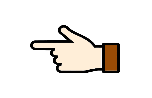 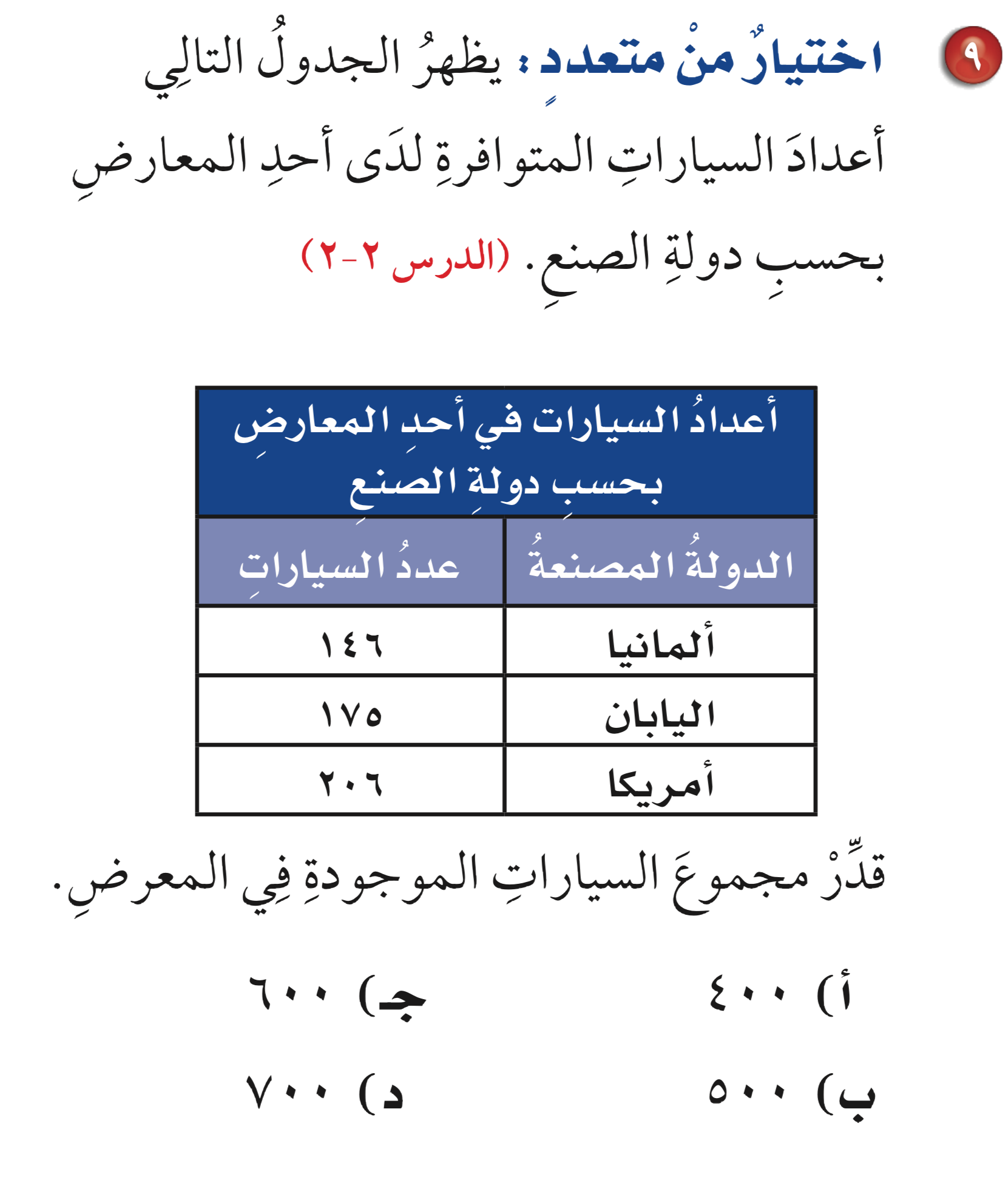 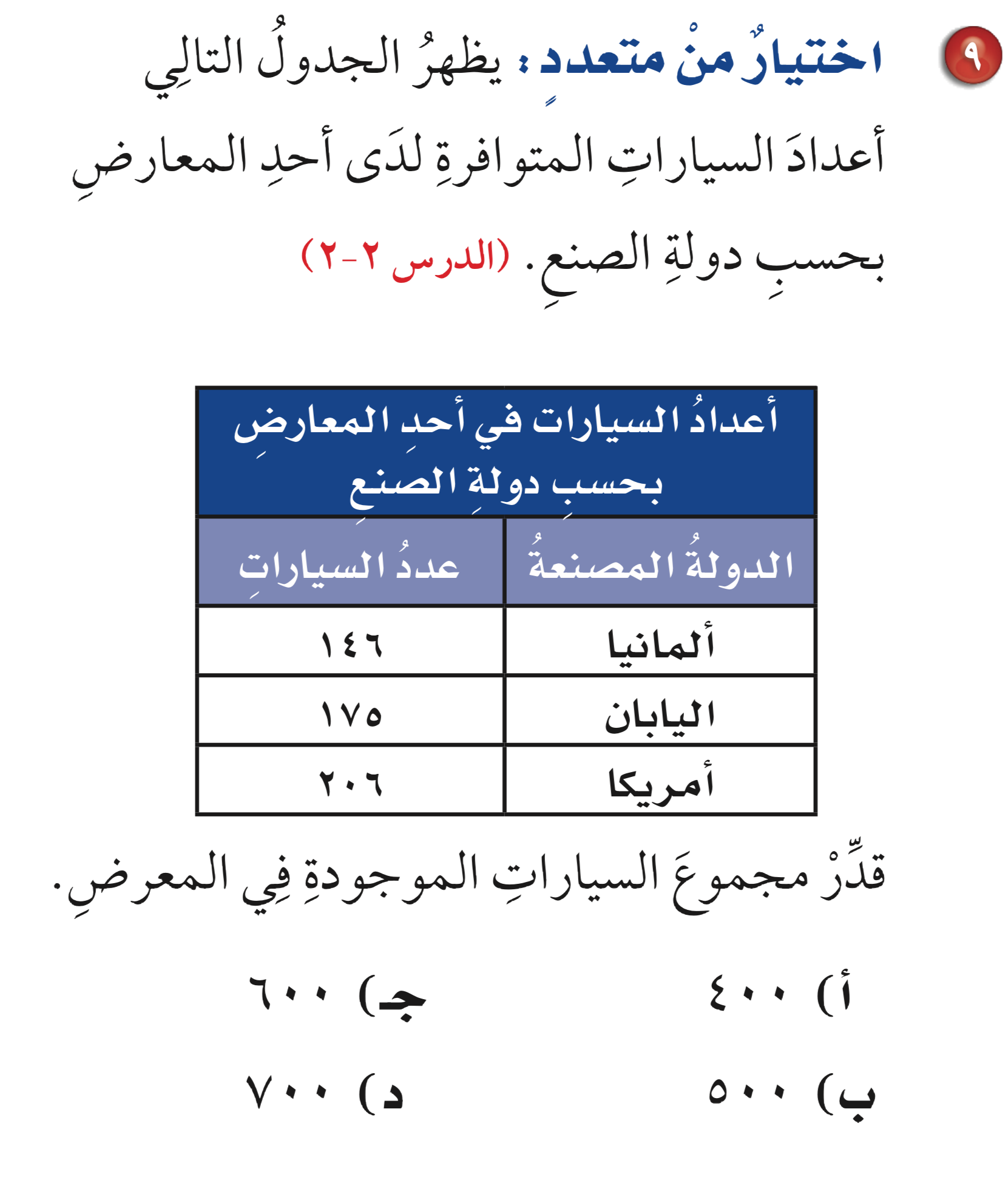 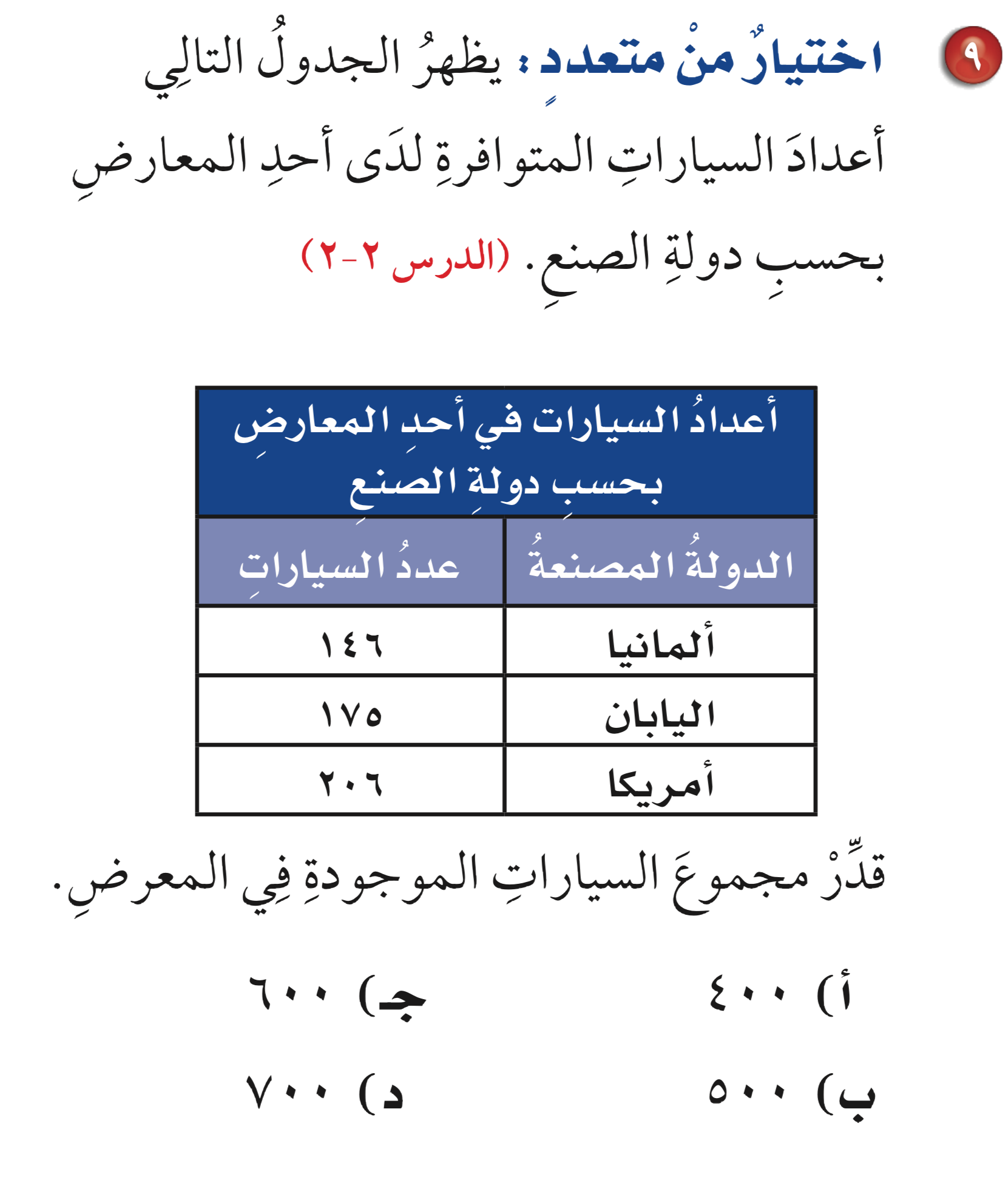 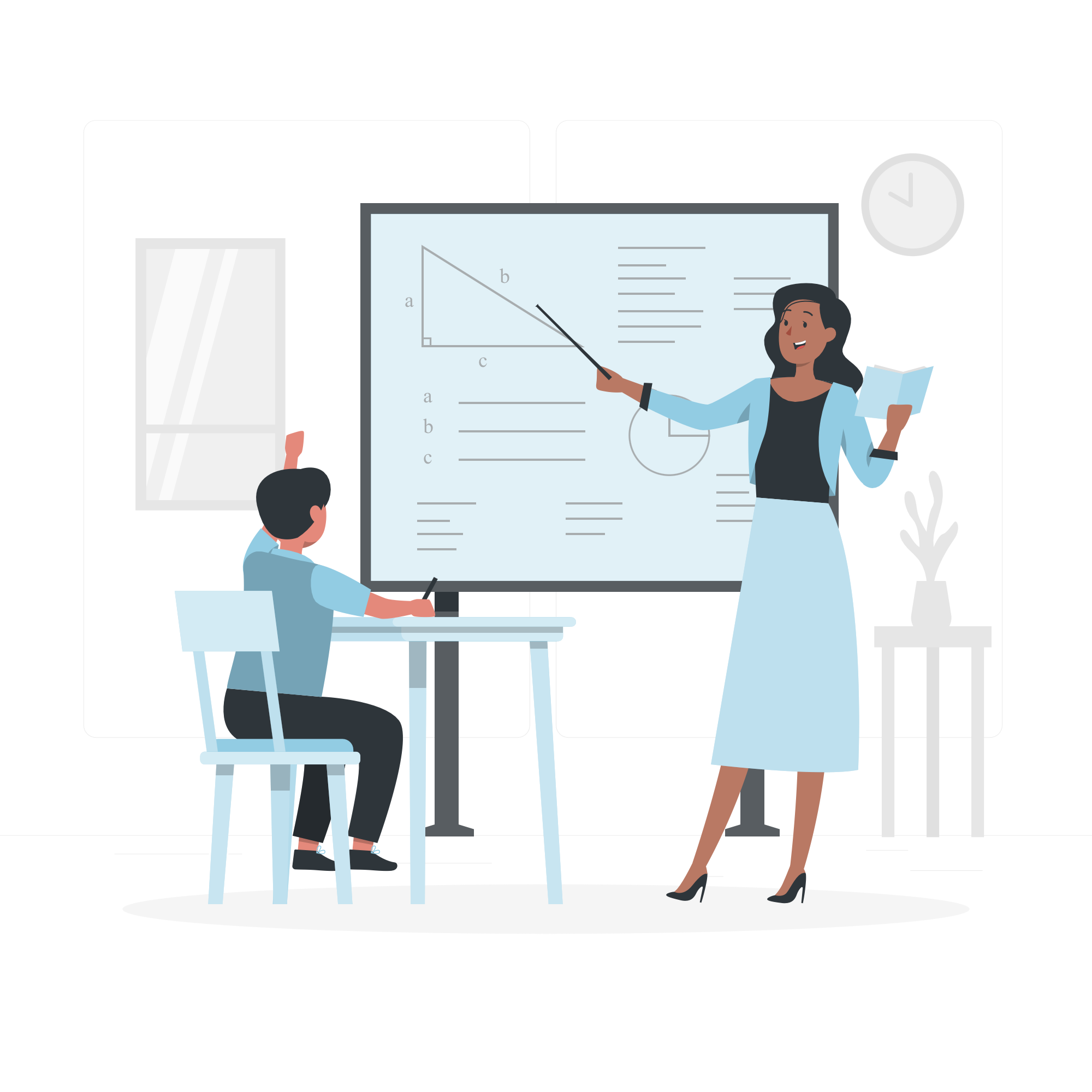 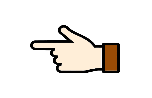 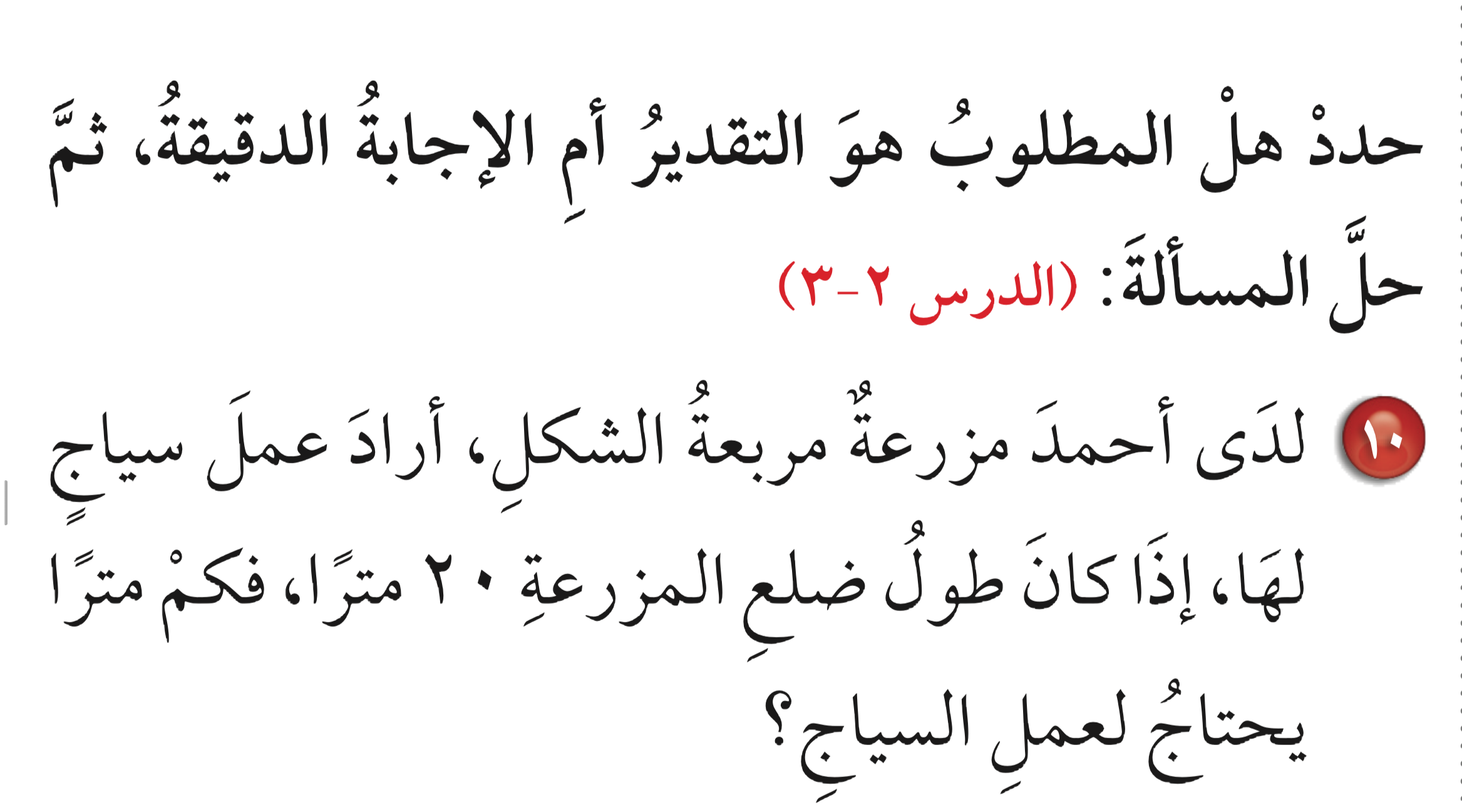 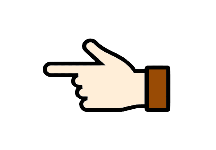 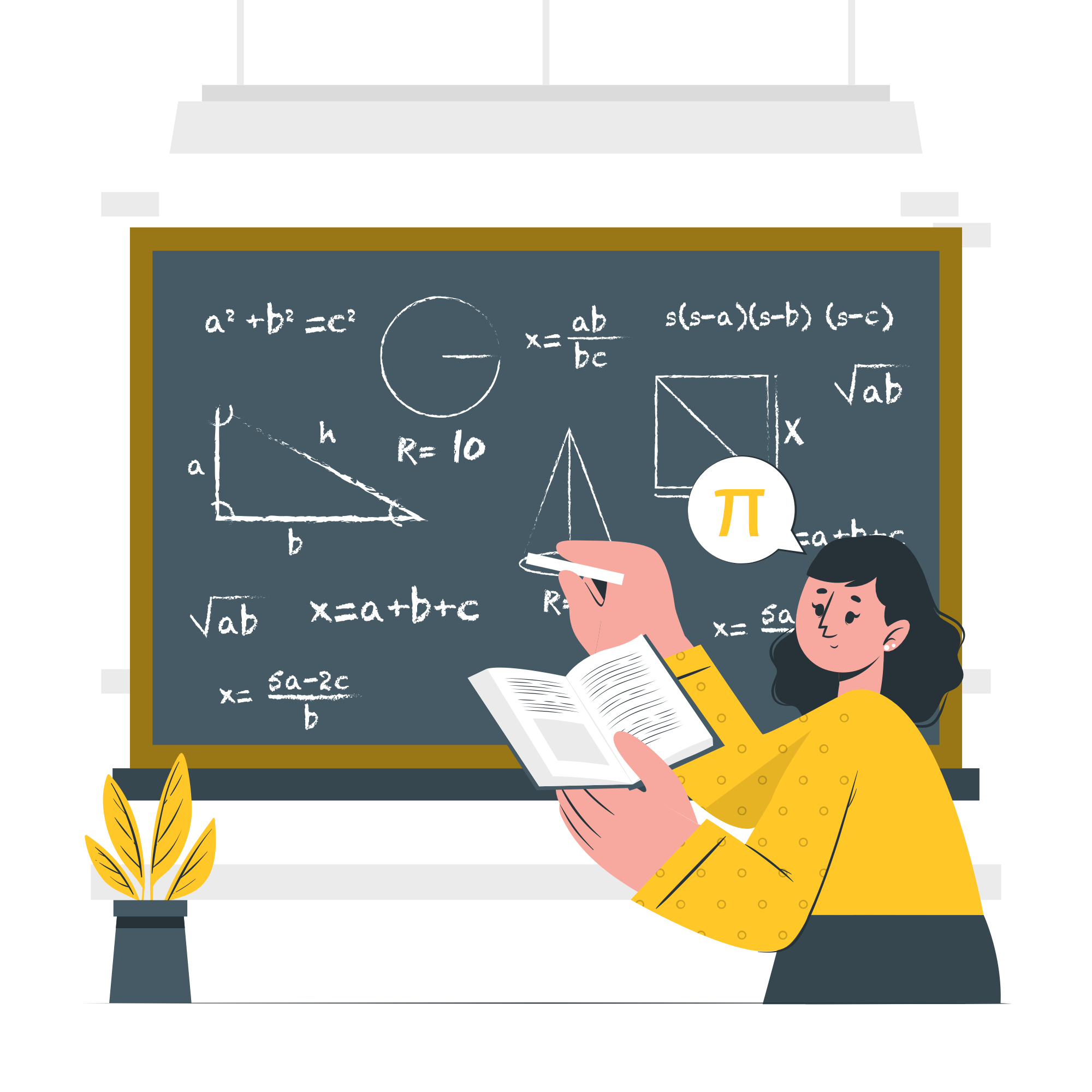 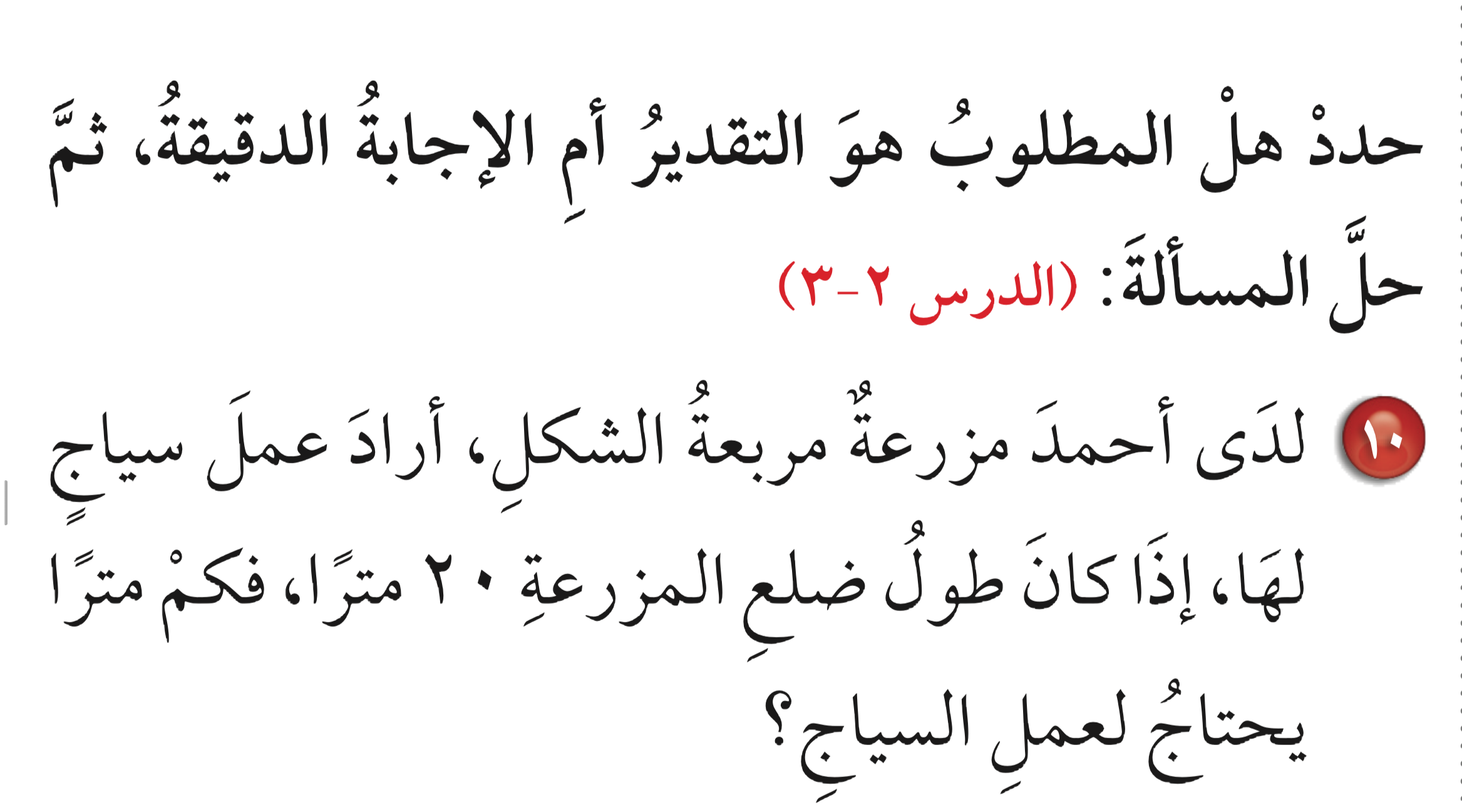 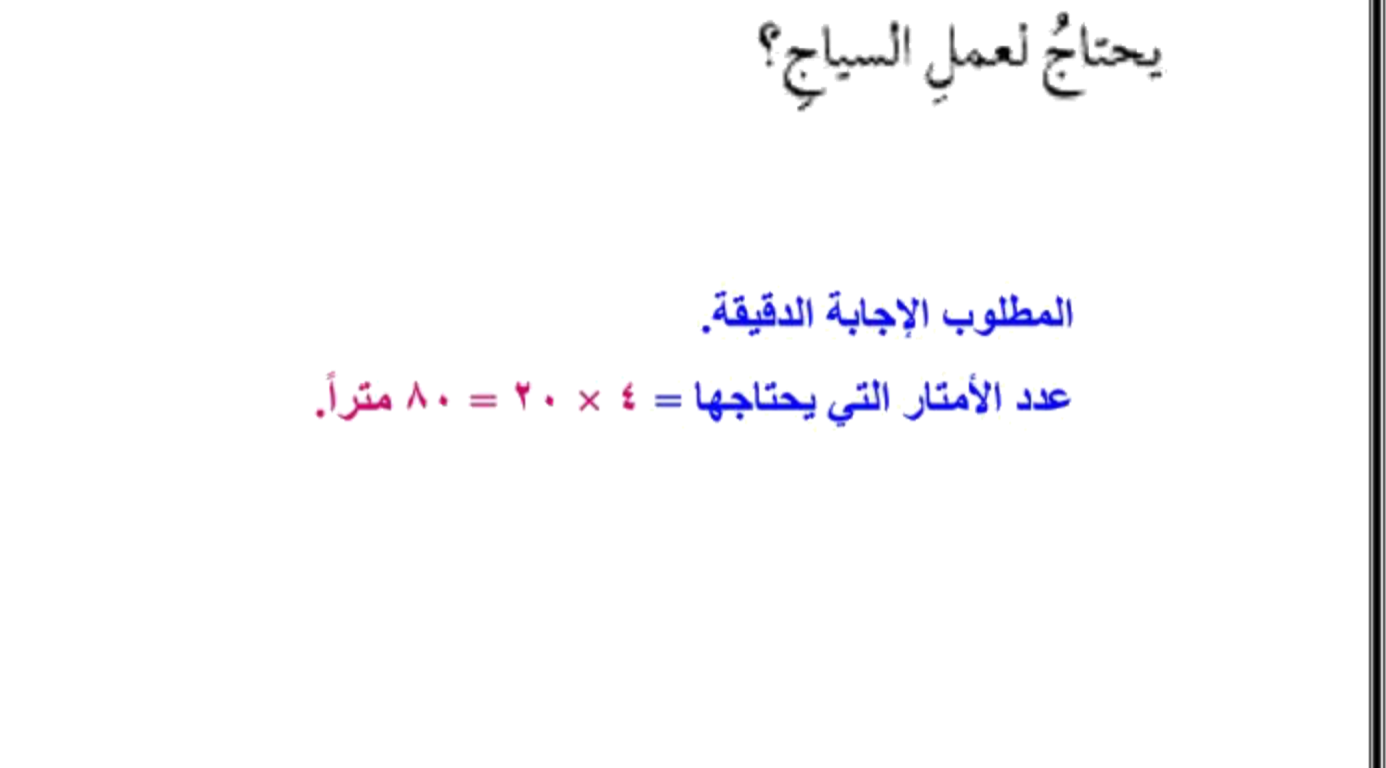 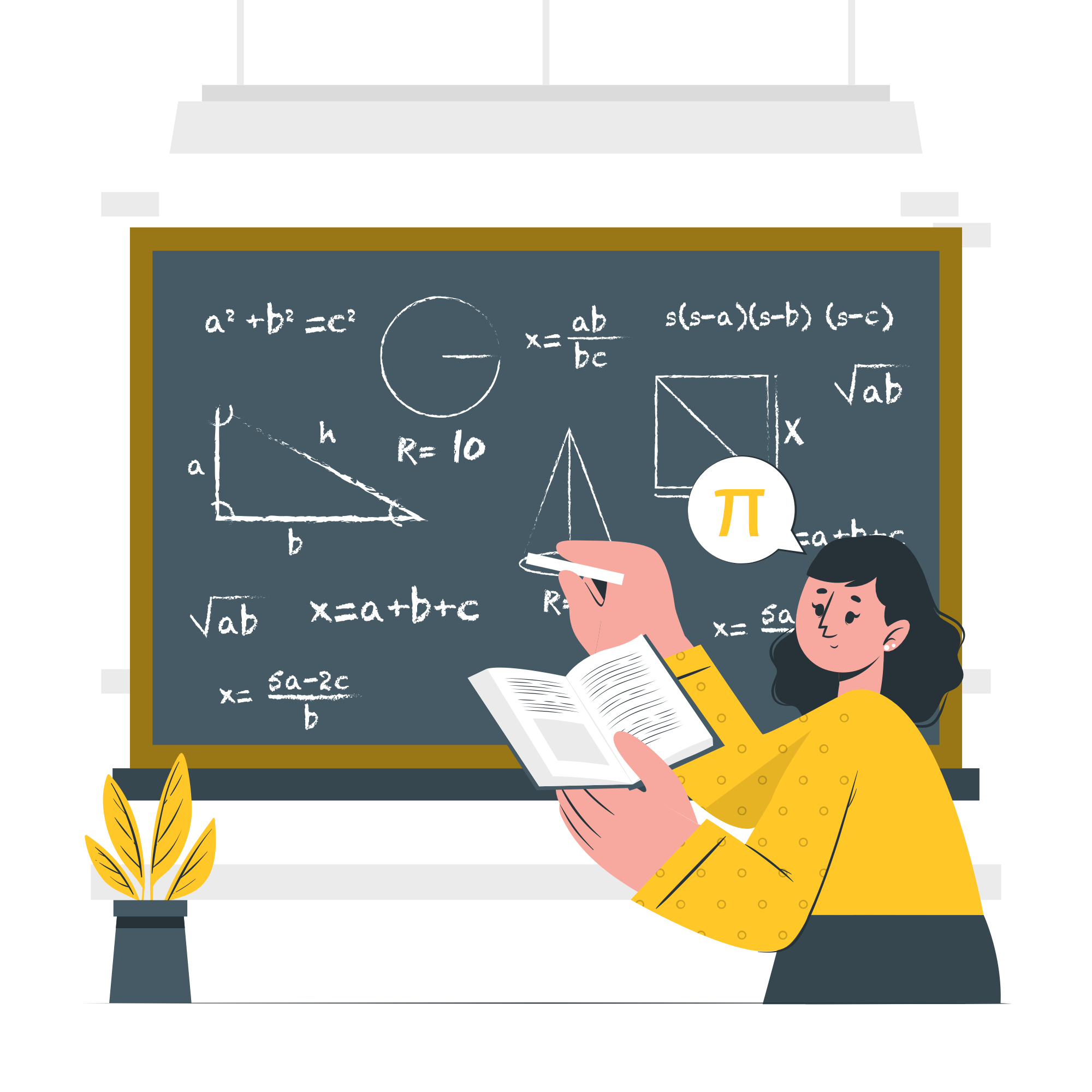 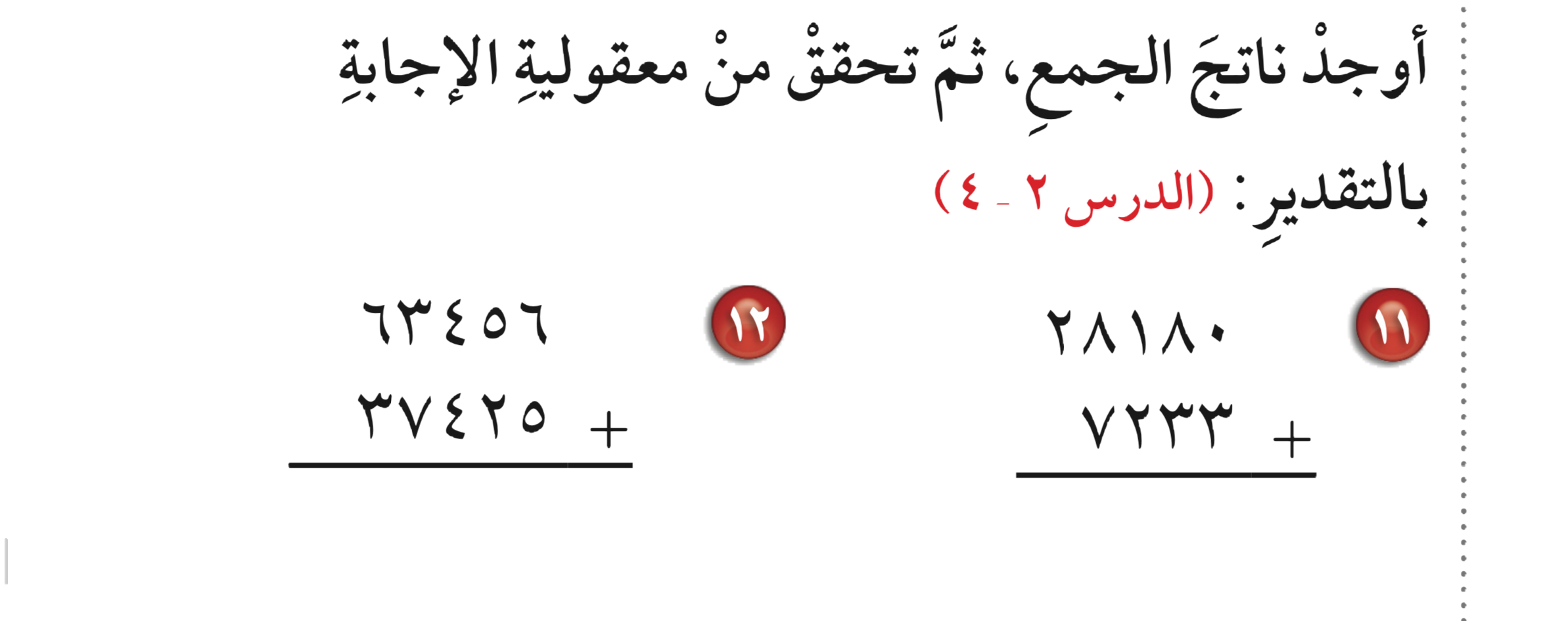 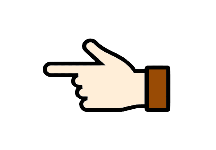 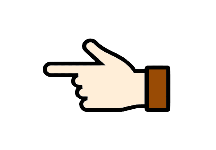 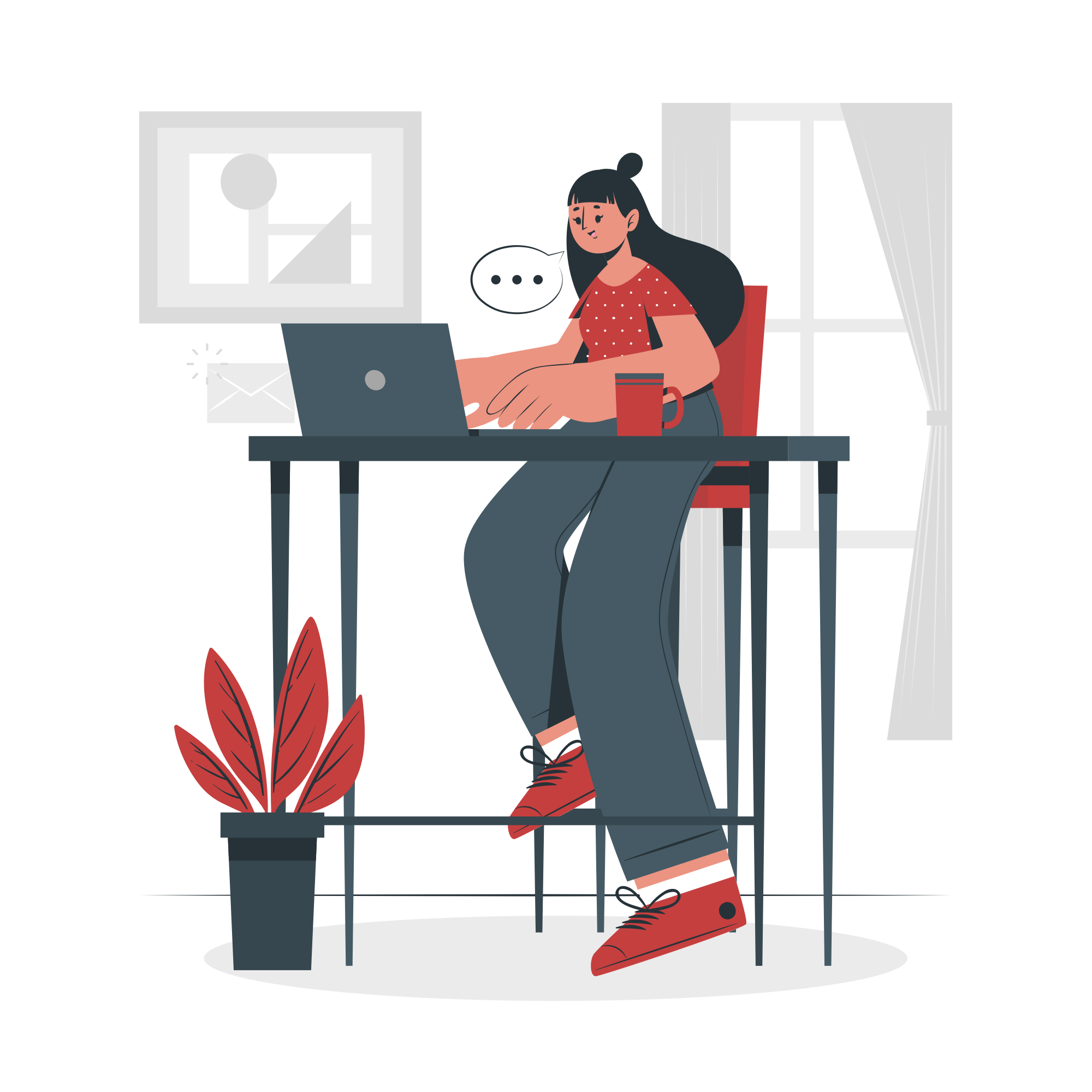 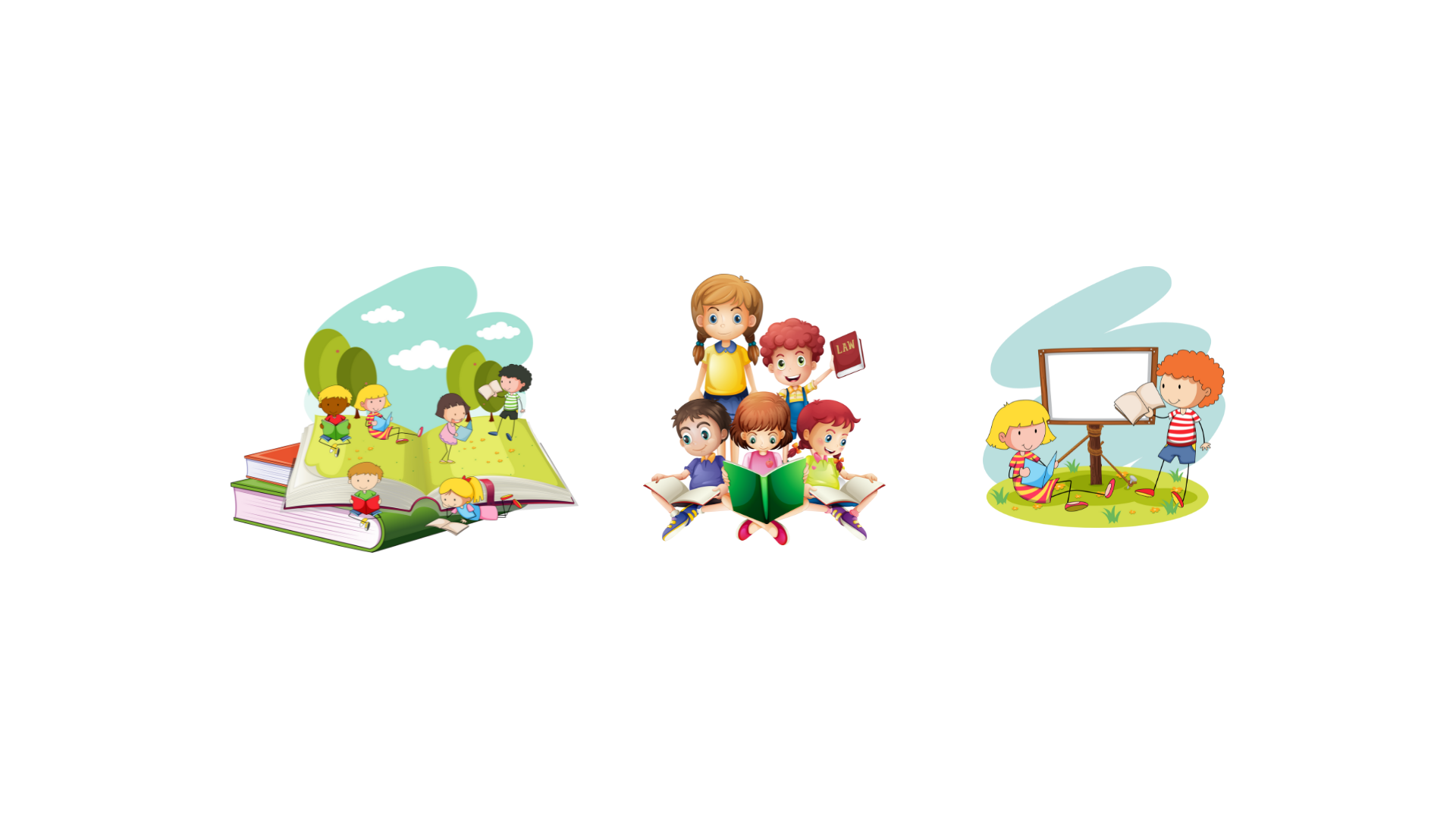 رجوع
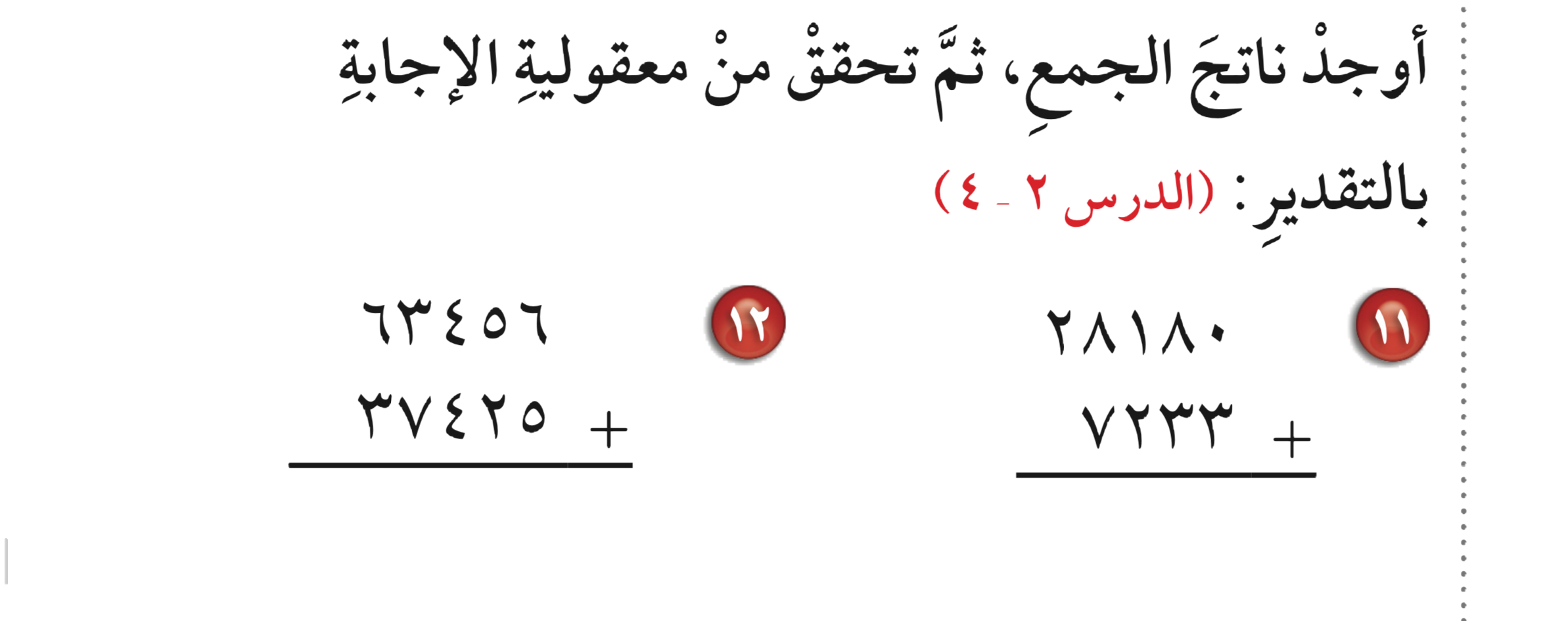 ١
١
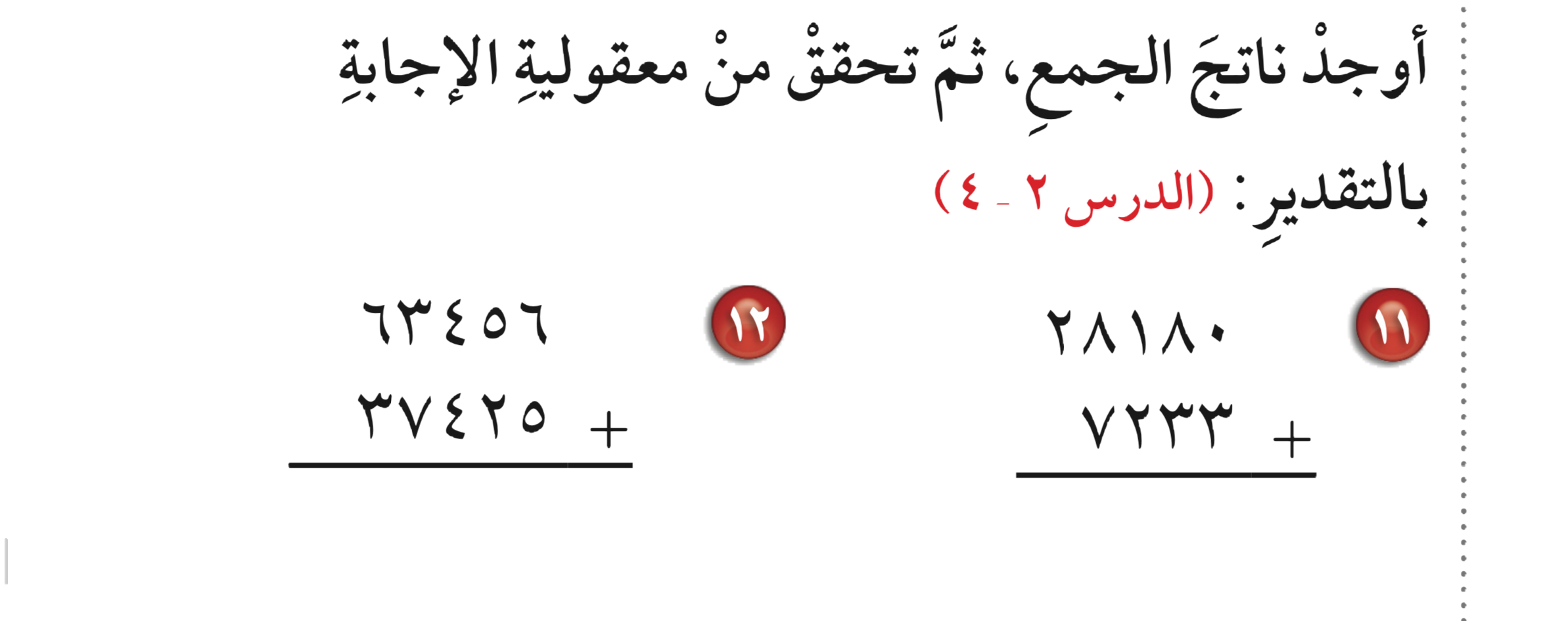 ٤
١
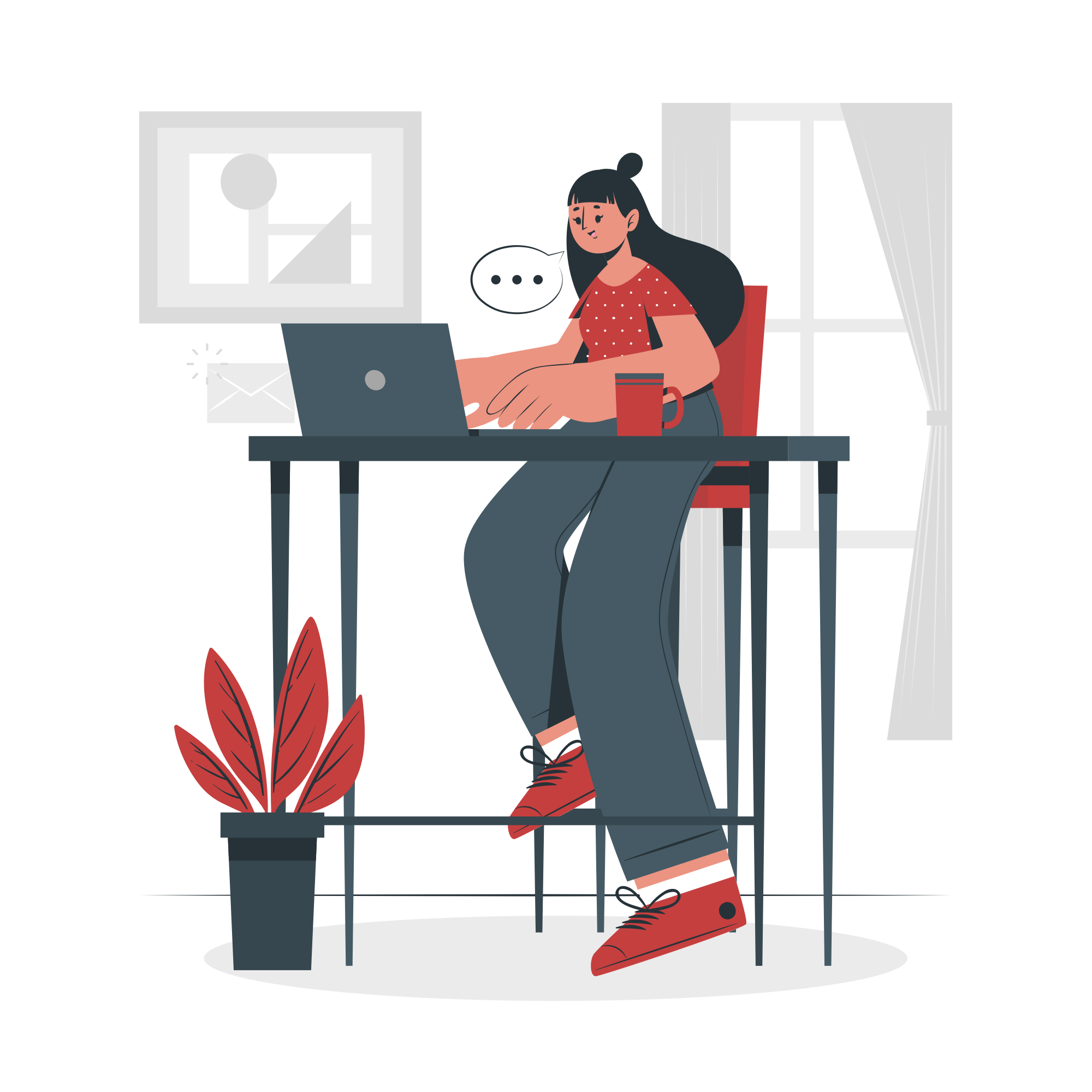 ٥
٣
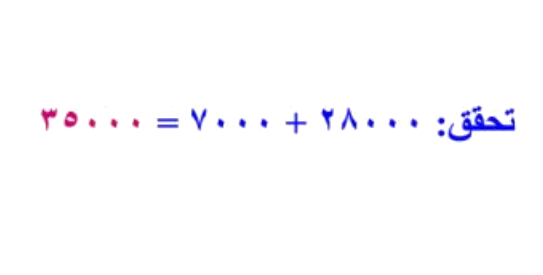 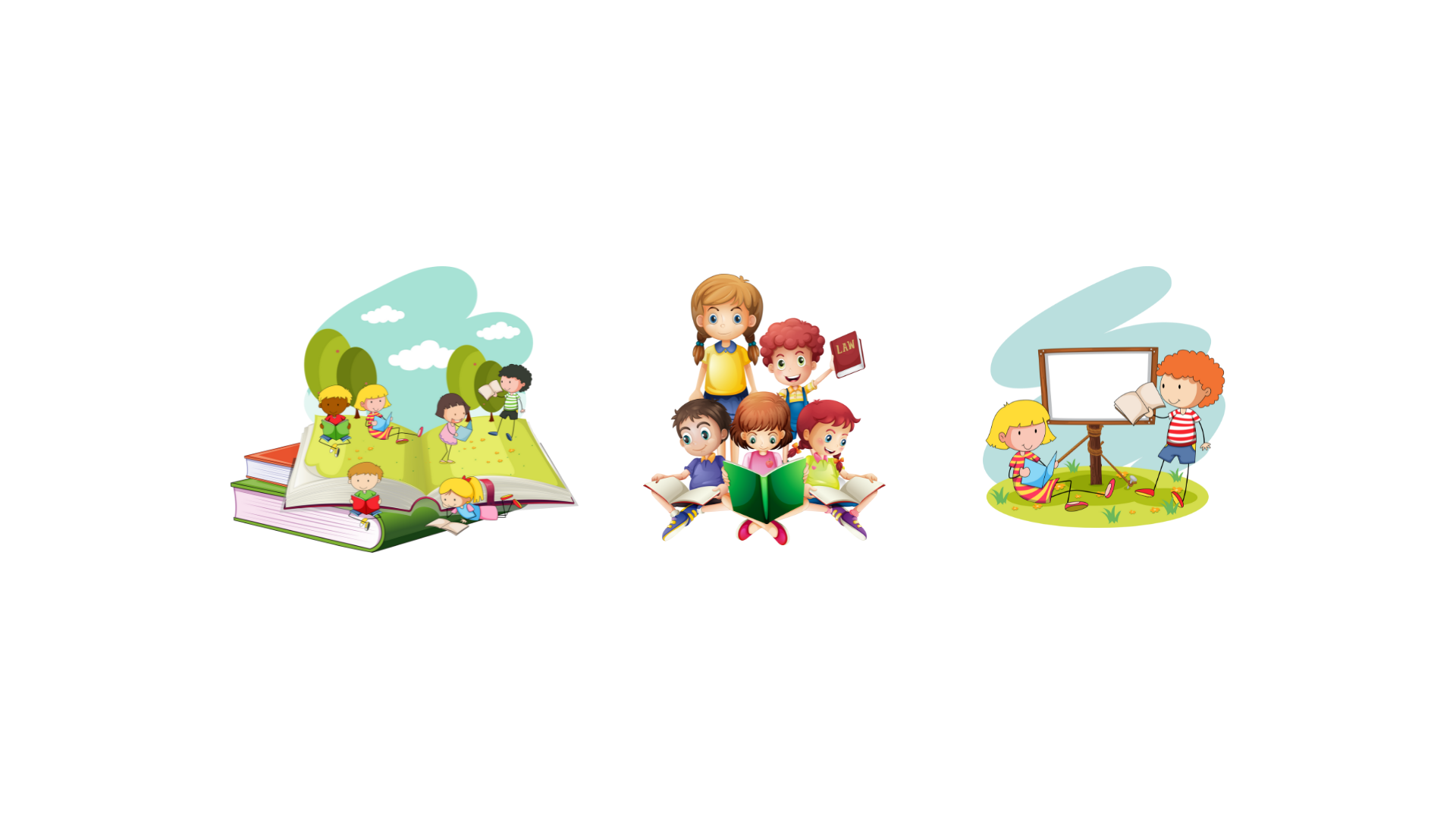 رجوع
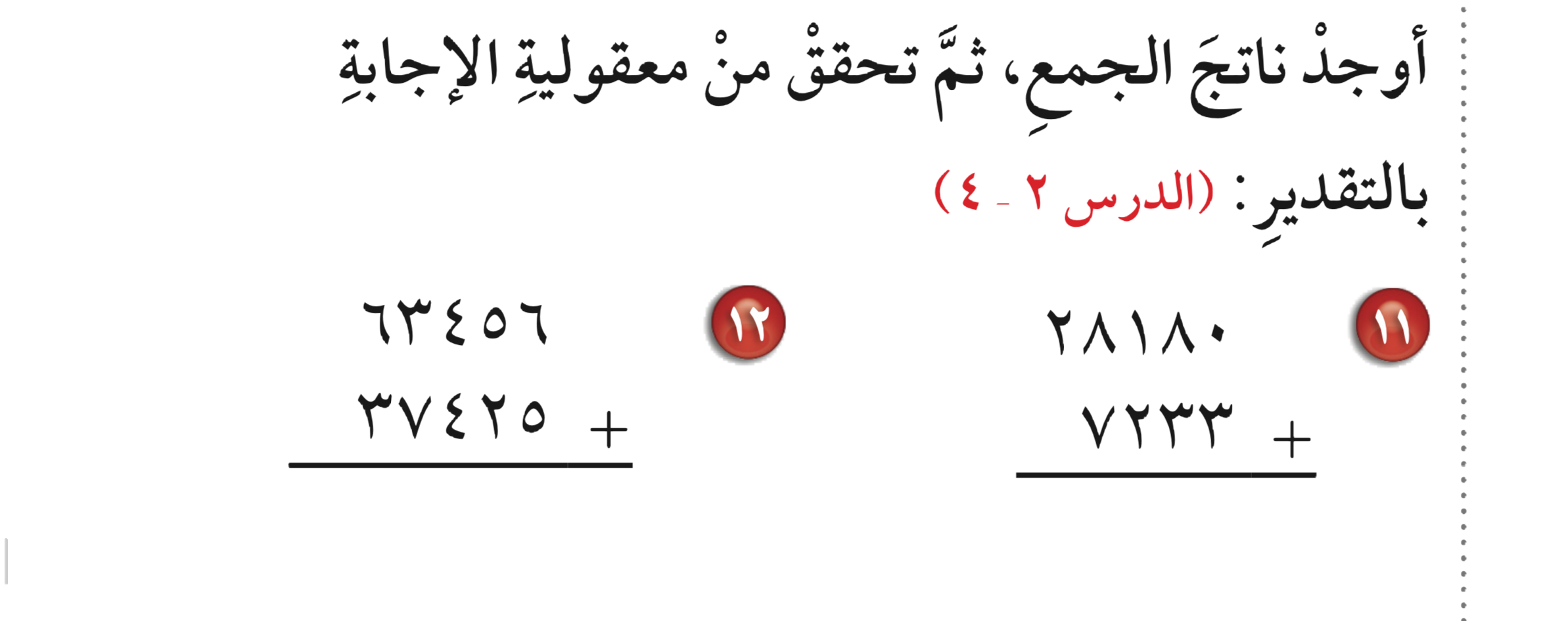 ١
١
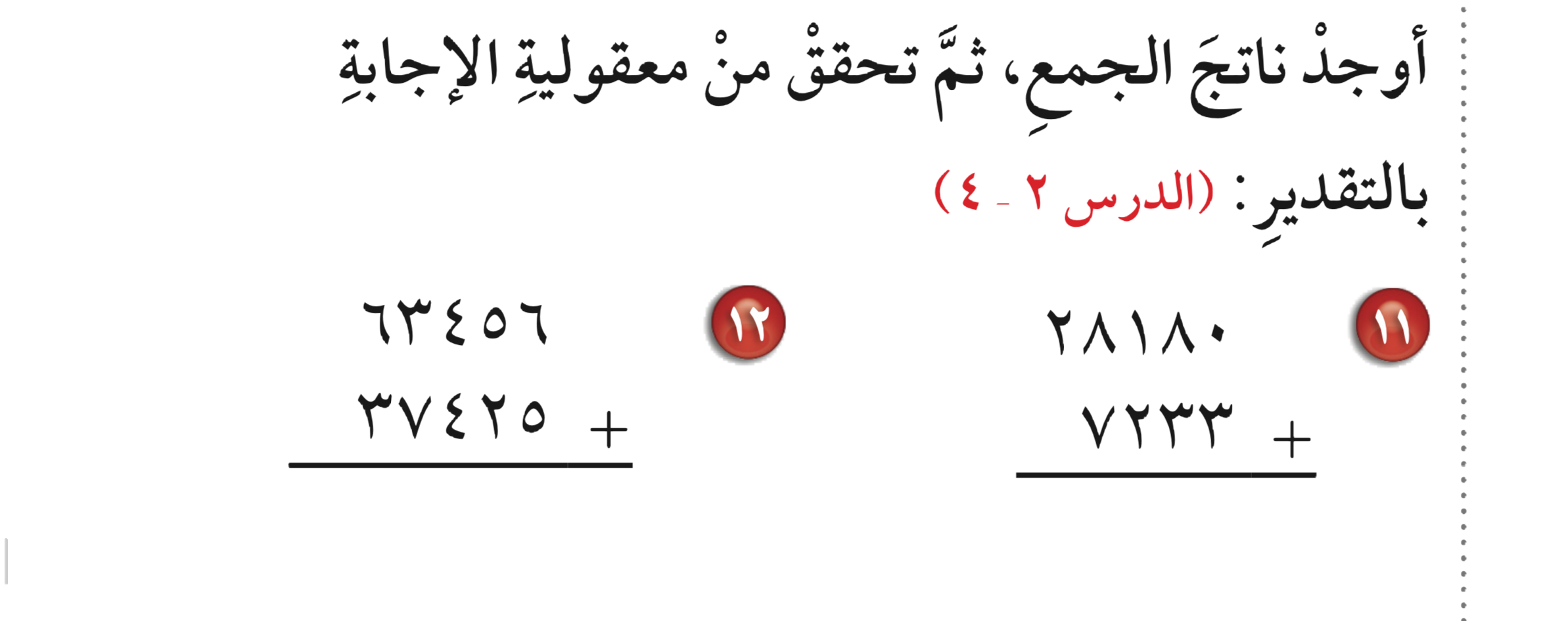 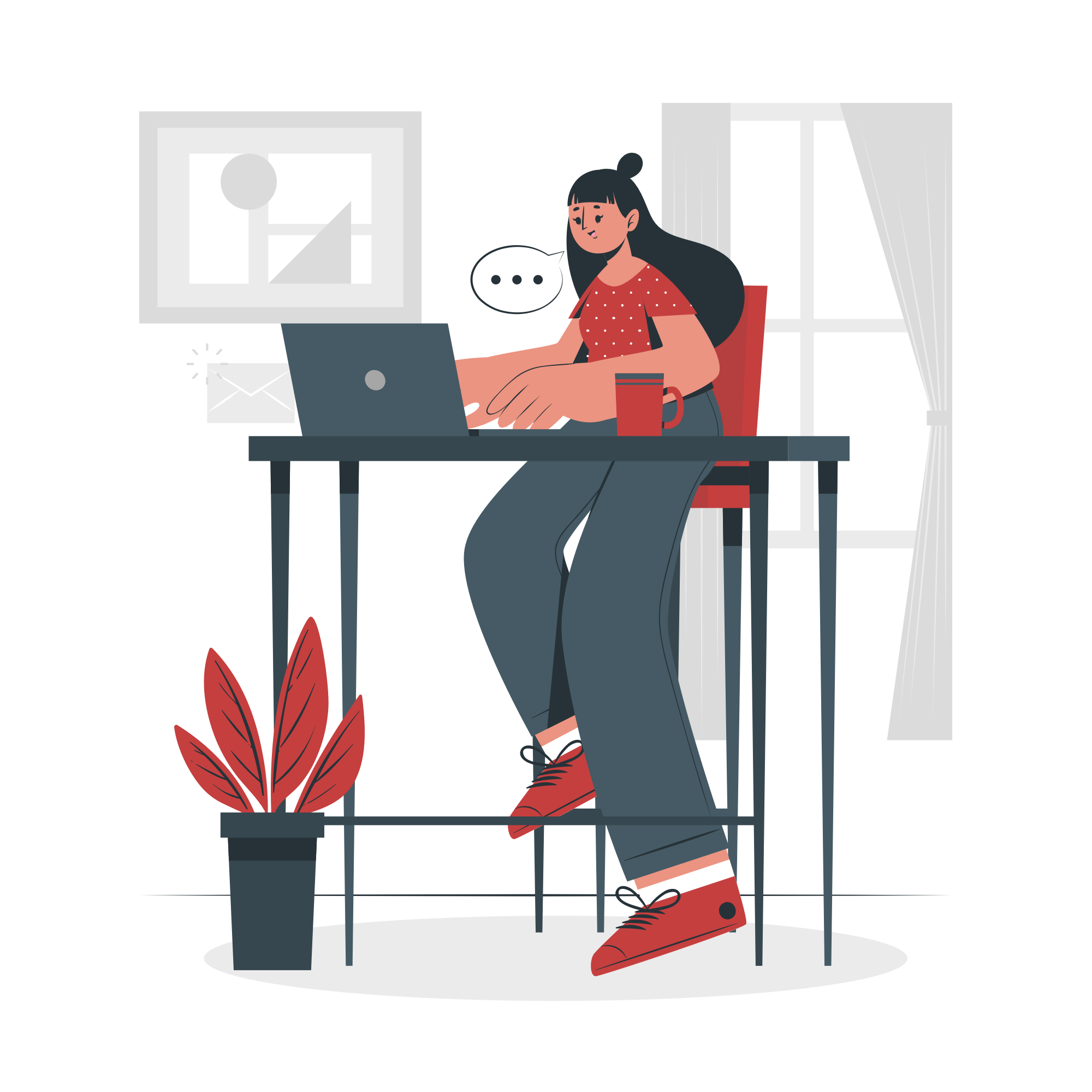 ٠ ١
٠
٨
٨
١
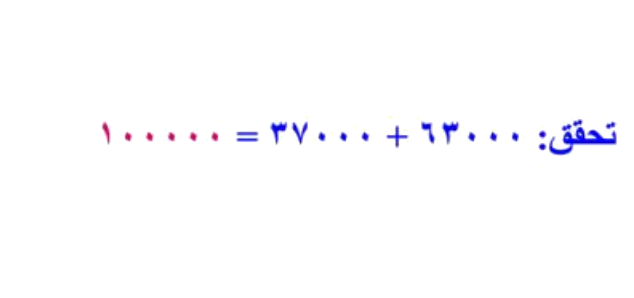 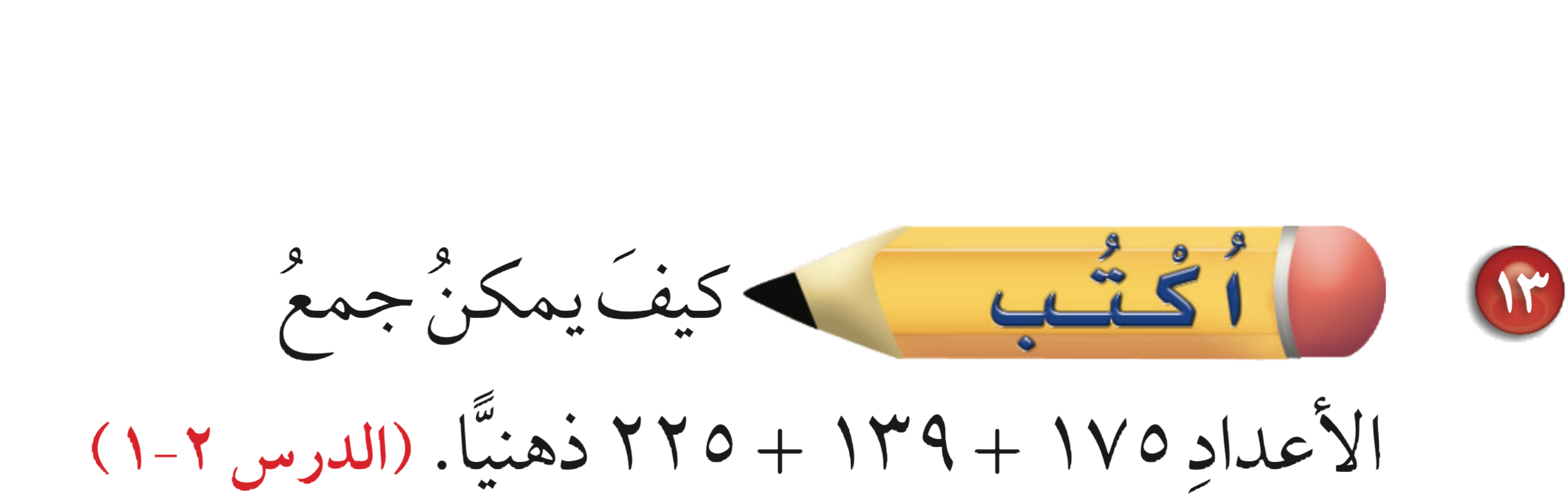 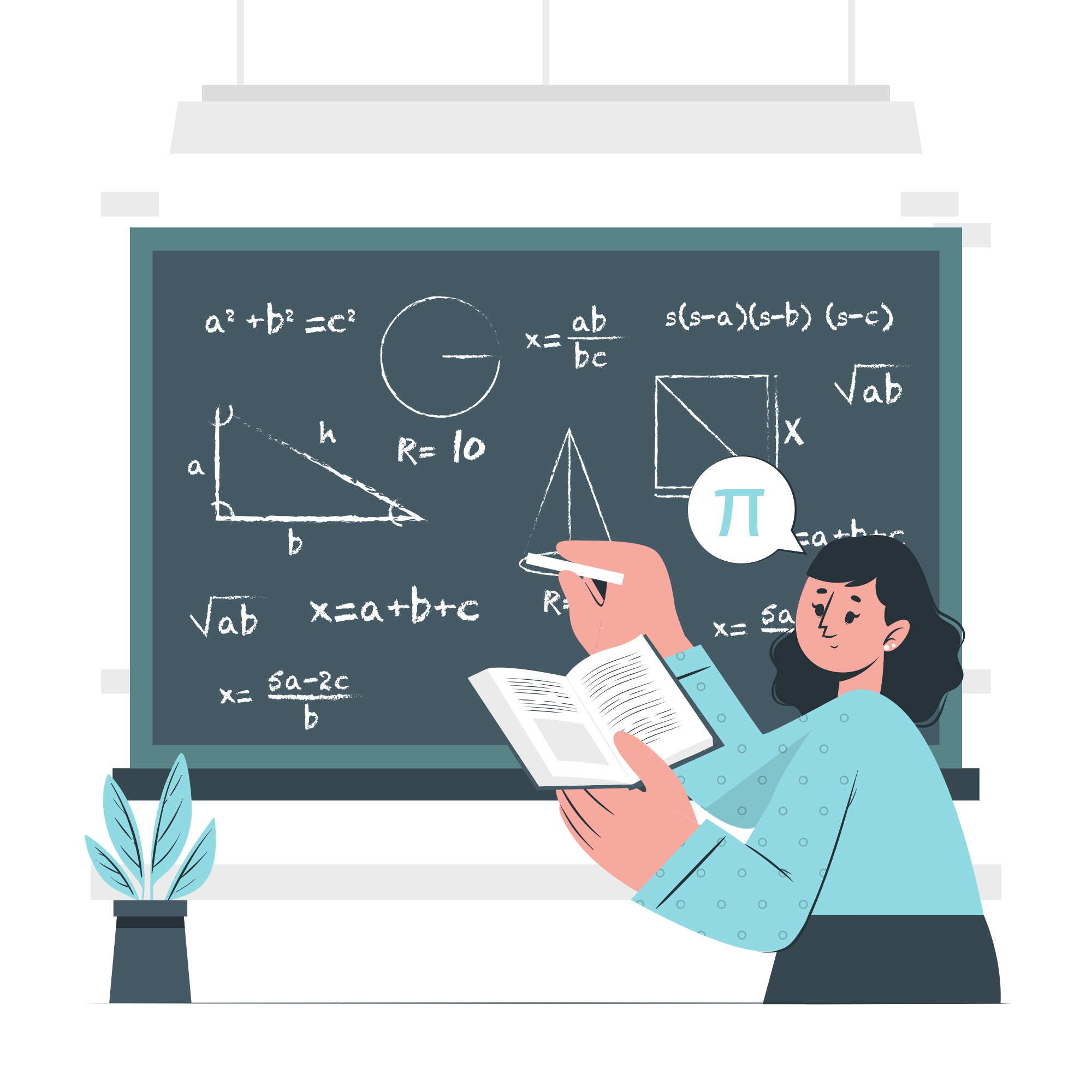 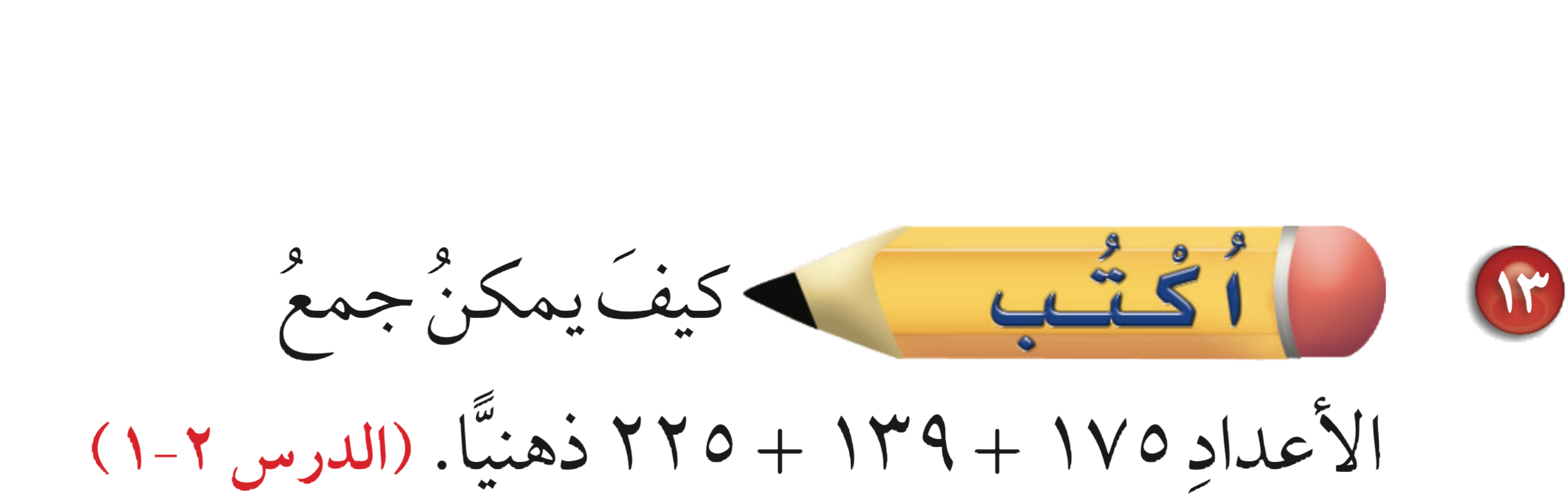 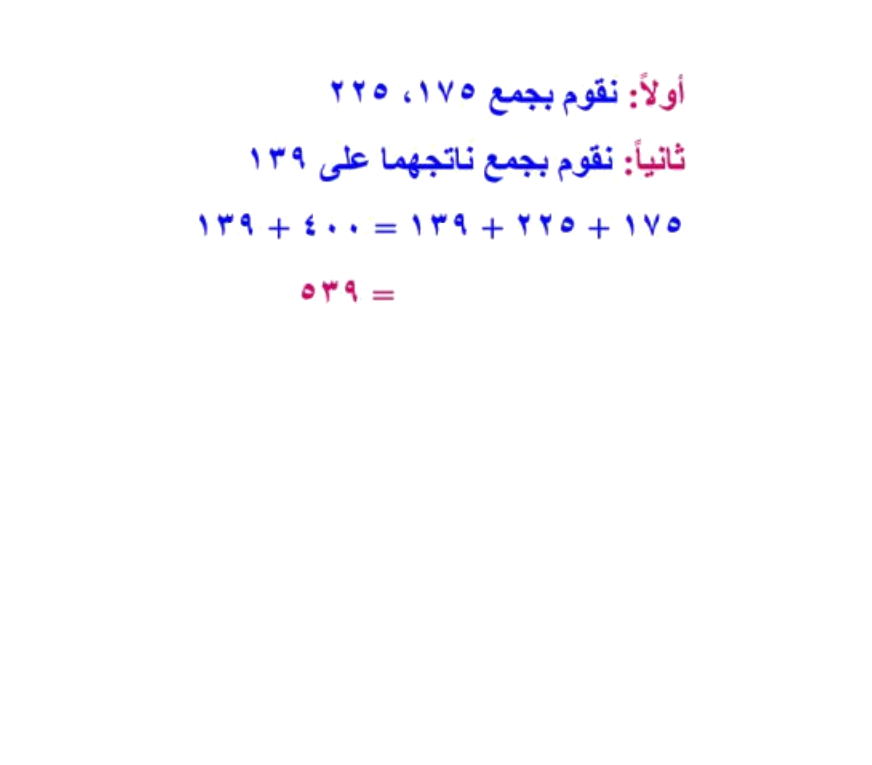 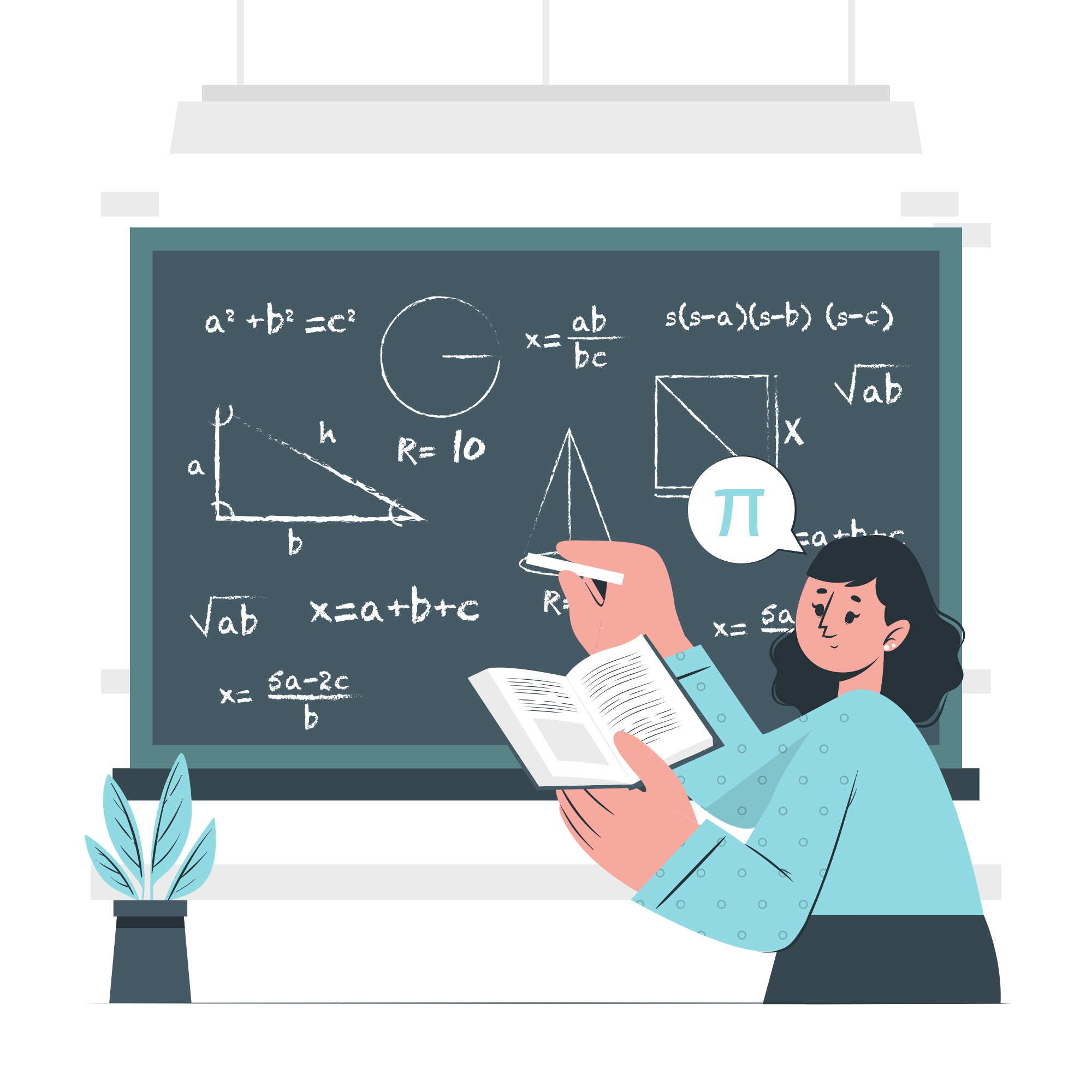